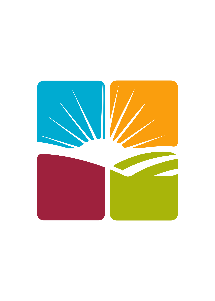 КРУГЛЫЙ СТОЛ НА ТЕМУ «СТУДЕНТ И ЕГО ПЕРВАЯ РАБОТА В ТЭК»

ROUNDTABLE: ‘A STUDENT AND HIS FIRST JOB IN THE FUEL AND ENERGY INDUSTRY’
Исходными данными для формирования статистики
послужил опрос и анализ ответов руководителей 6 отраслевых компаний России – АО «Системный оператор Единой энергетической системы», ПАО «РусГидро», ООО «Распадская угольная компания», ПАО «Россети», ПАО «Якутская топливно-энергетическая компания», ПАО «Т Плюс», а также 100 студентов вузов России.
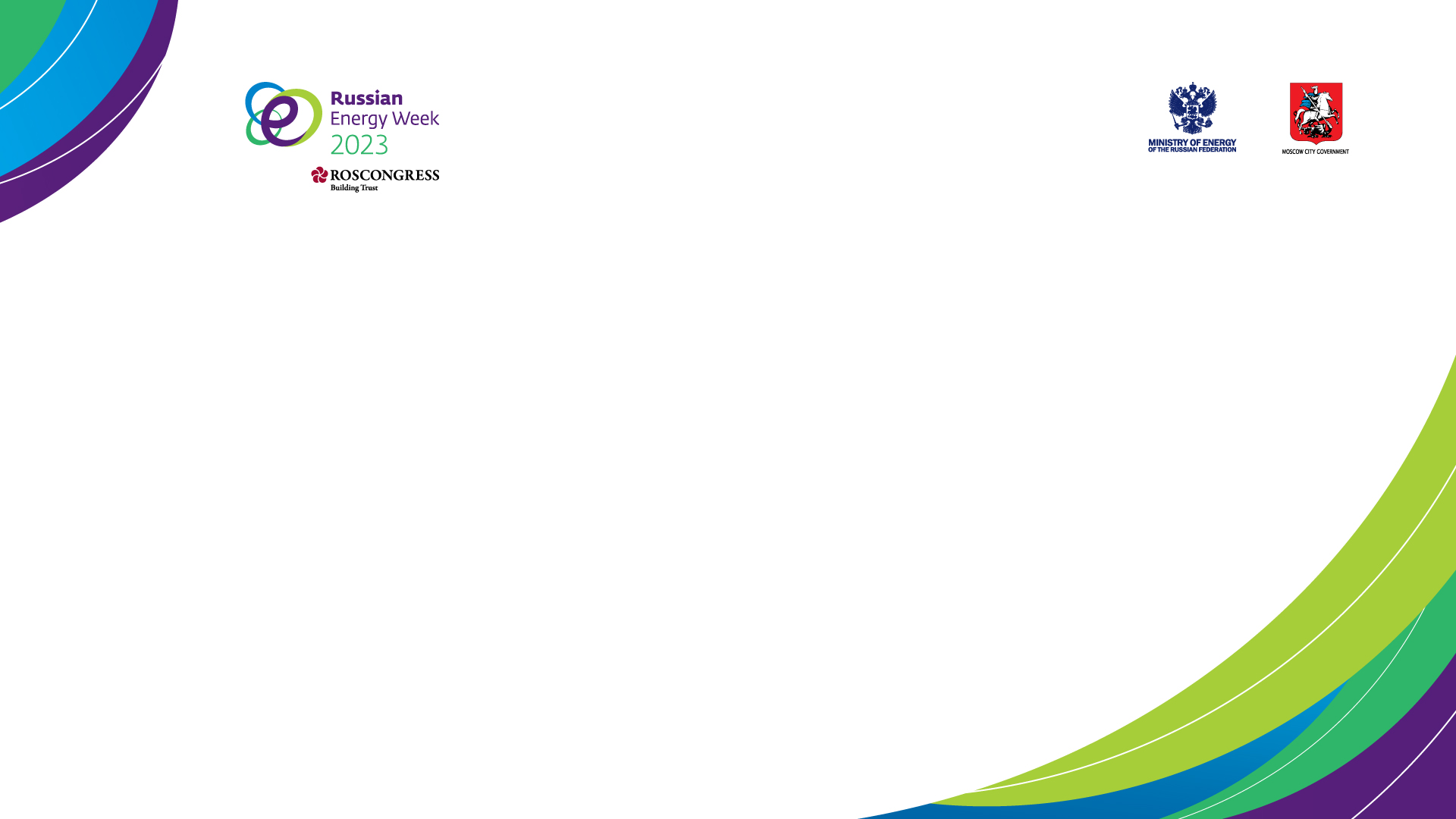 Условные обозначения презентации:
Ответы руководителей
Ответы студентов вузов России
Дополнительная информация опроса
2
Когда выпускник выбирает вуз и специальность, знает ли он, в какую компанию он хочет поступить на работу?
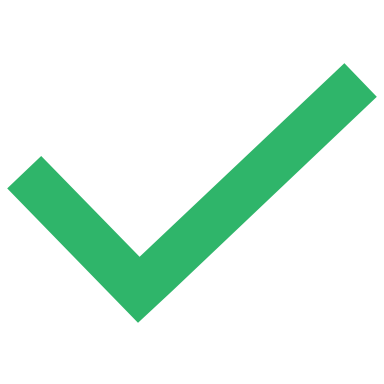 Скорее нет (83%)

Скорее да (17%)

Нет (0%)

Да (0%)
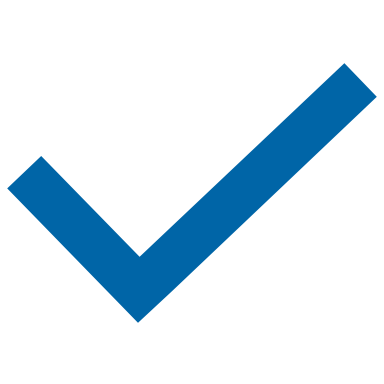 Нет (37%)

Скорее да (30%)

Да (20%)

Скорее нет (13%)
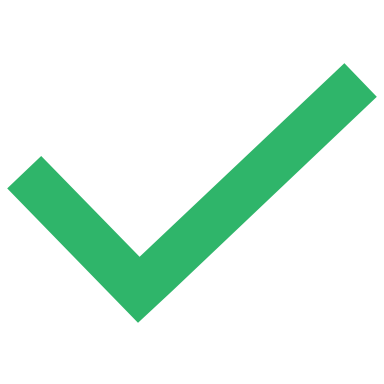 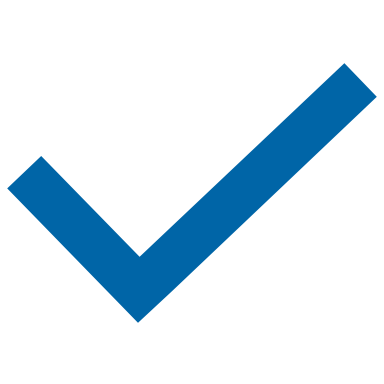 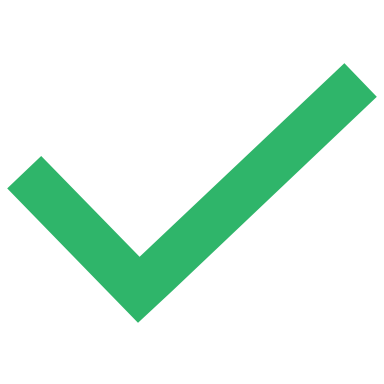 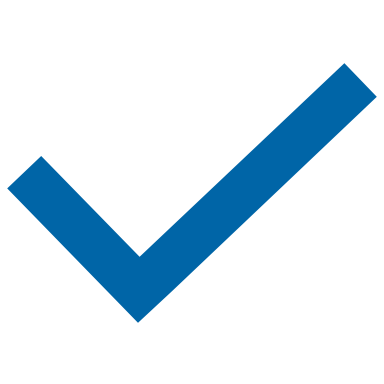 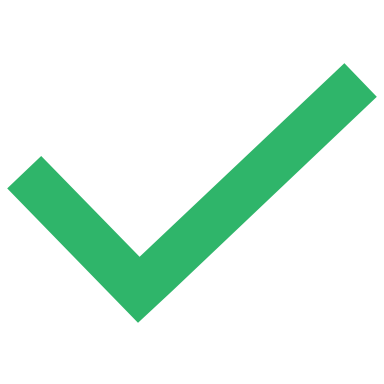 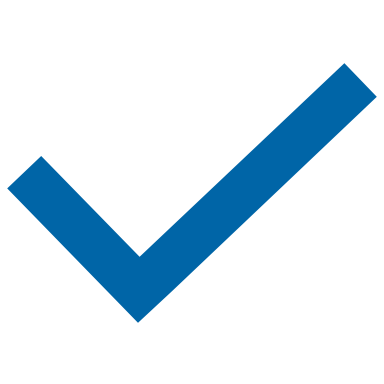 3
Когда выпускник школы выбирает вуз и специальность, знает ли он, какие специальности востребованы в ближайшие 3-5 лет?
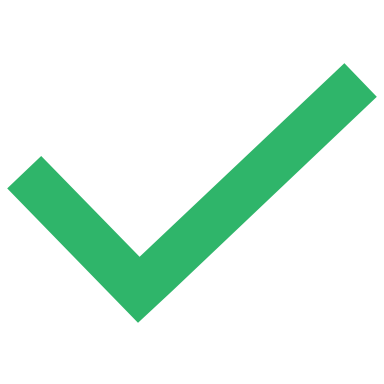 Скорее да (50%)

Скорее нет (50%)

Нет (0%)

Да (0%)
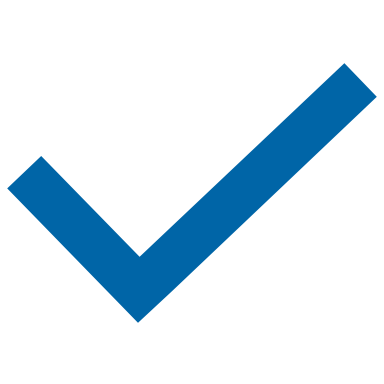 Да (49%)

Скорее да (37%)

Скорее нет (9%)

Нет (5%)
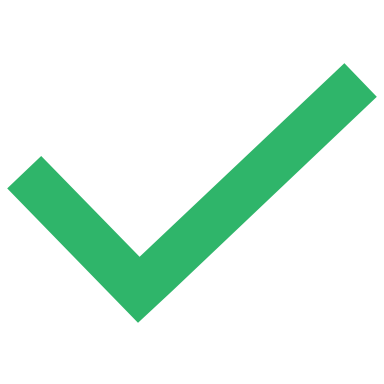 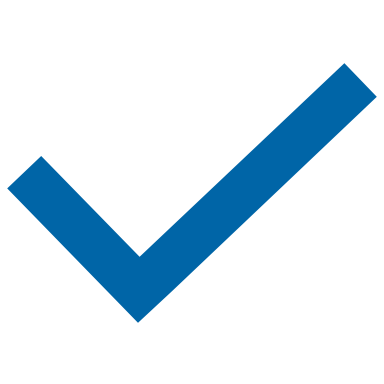 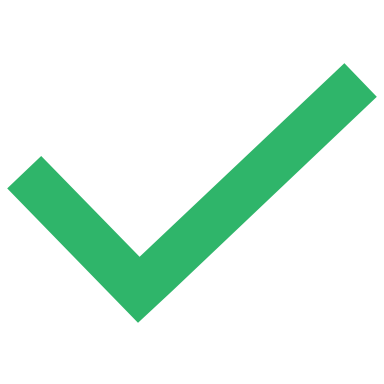 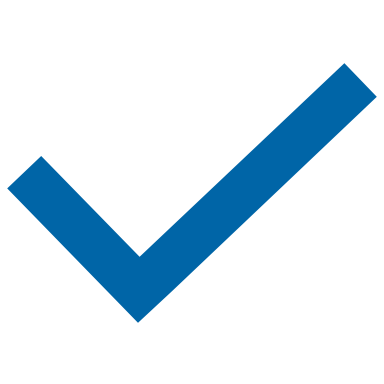 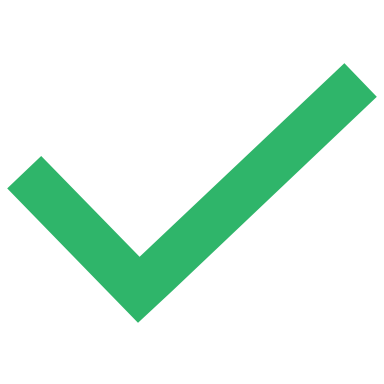 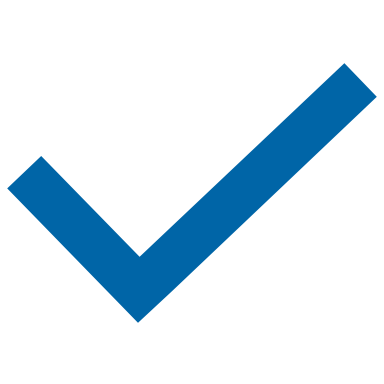 4
Откуда выпускник школы может получить информацию о компаниях и востребованных специальностях?
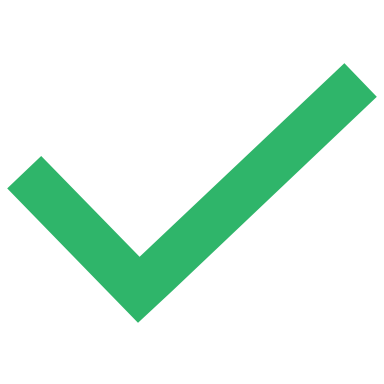 Дни открытых дверей в школах/СПО/вузах

Профориентационные мероприятия для школьников

Экскурсии на предприятия

Специализированные олимпиады и конкурсы

Ярмарки вакансий

HH.ru и Интернет

Государственные ресурсы

Родственники, друзья, знакомые
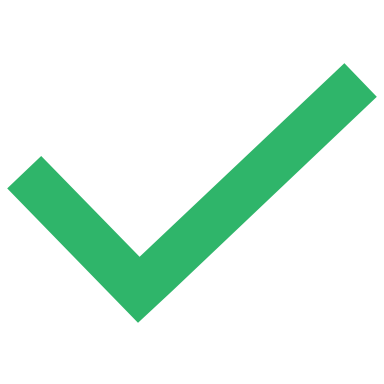 Интернет и HH.ru

Экскурсии на предприятия

Специализированные олимпиады и конкурсы

Родственники, друзья, знакомые

Ярмарки вакансий

Атлас рабочих профессий Сколково

Сайт и социальные сети вуза, в котором учусь

Чемпионат «CASE-IN»
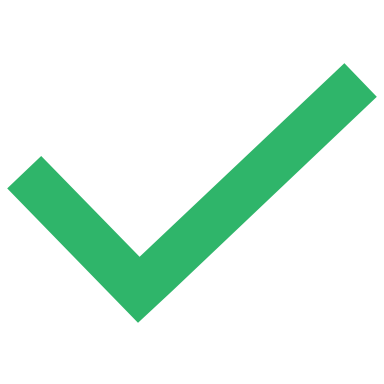 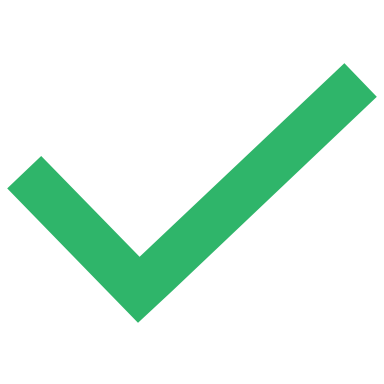 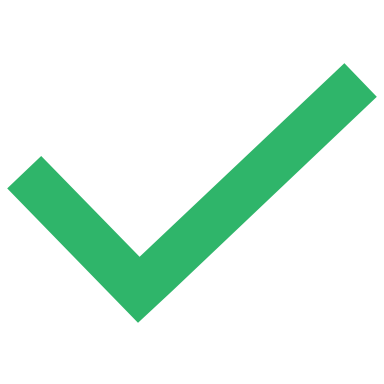 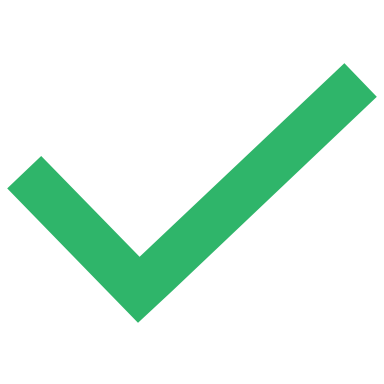 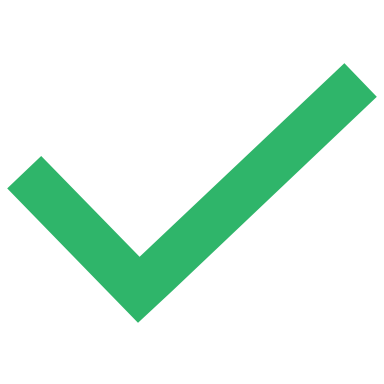 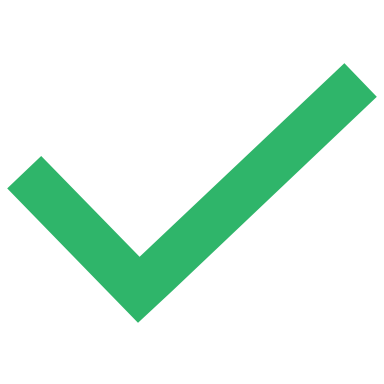 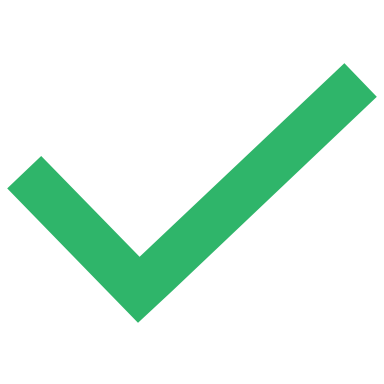 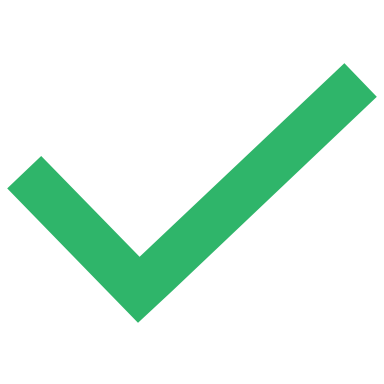 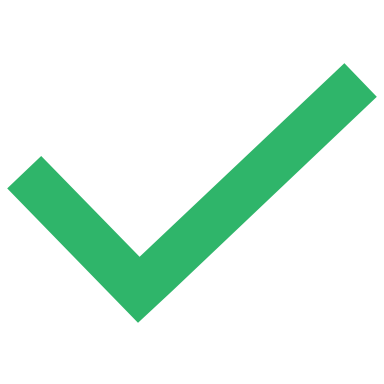 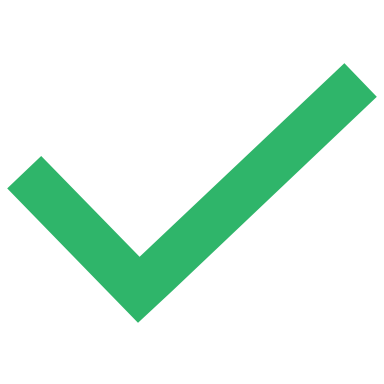 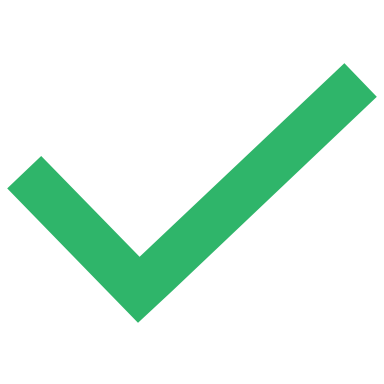 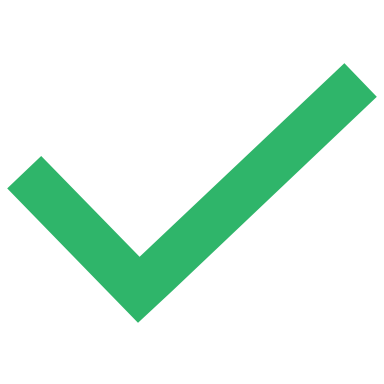 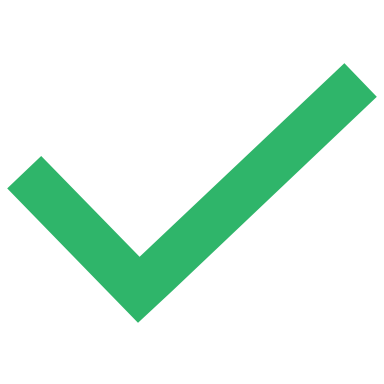 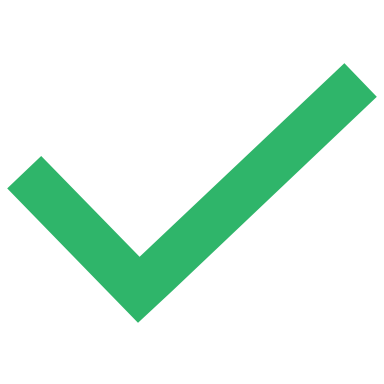 5
Какие методы продвижения и информирования о потребностях в выпускниках вузов используют компании?
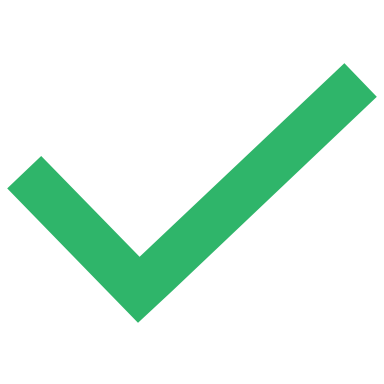 Дни карьеры

Профориентационные мероприятия для школьников

Экскурсии на предприятия

Практики и стажировки

Целевое обучение

Сотрудничество с Росмолом
Участие в проектах Фонда «Надежная смена»

Участие в проекте «Больше чем работа»

Публикации в СМИ

Работа с СПО

Родственники, друзья и знакомые
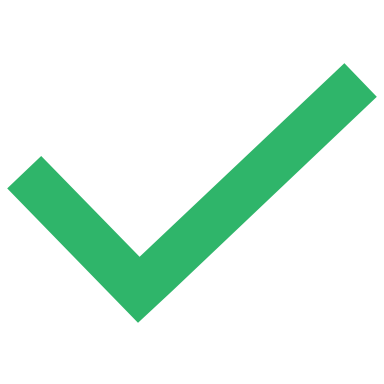 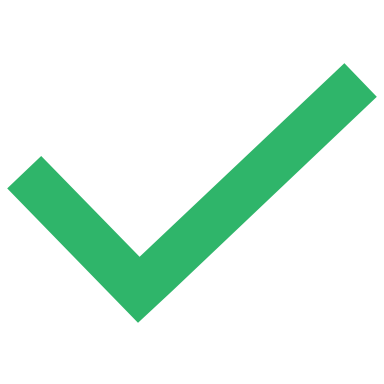 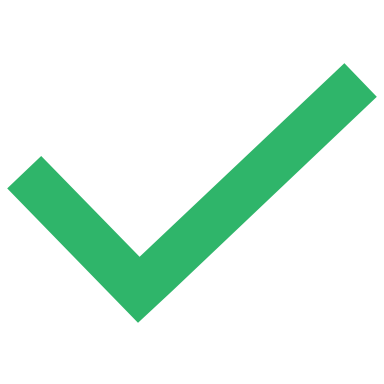 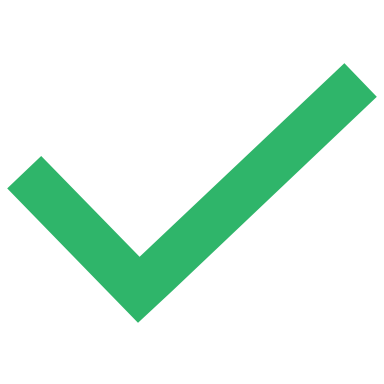 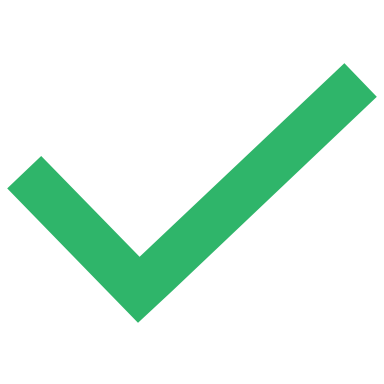 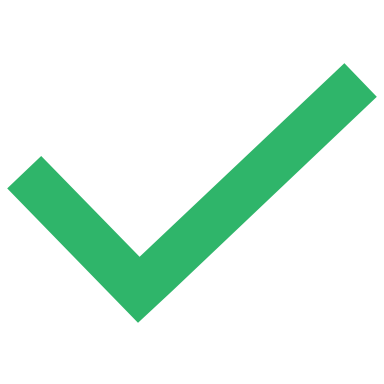 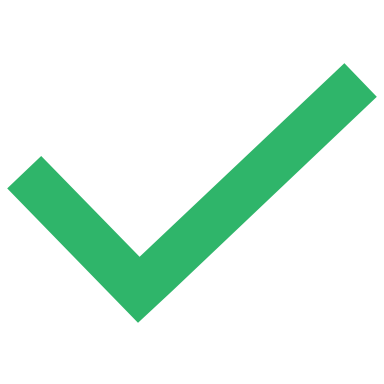 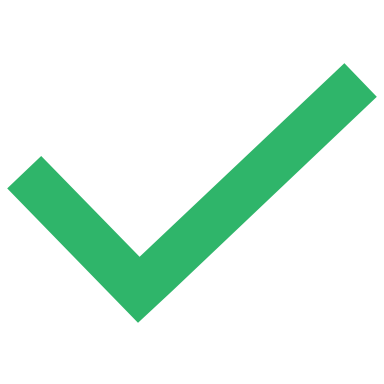 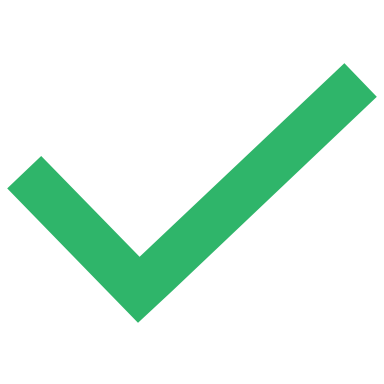 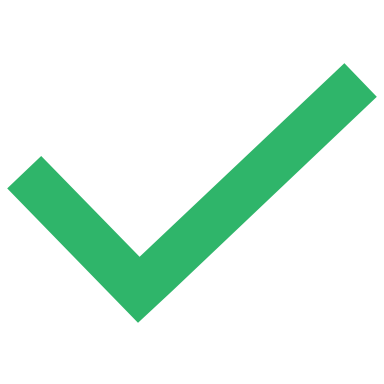 6
Целевое обучение по договору с компаниями: практикуется ли подобный формат образования и знают ли об этом студенты?
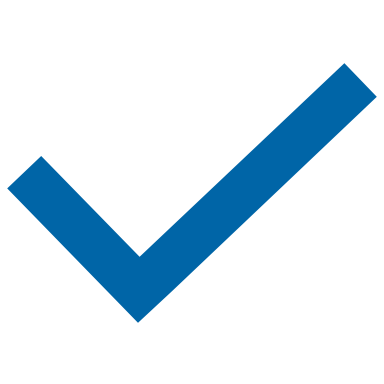 Да, я знаю (89%)

Да, я «целевик» (11%)

Нет, не знаю (0%)
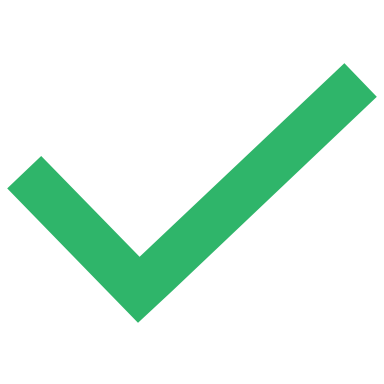 Да (100%)

Нет (0%)
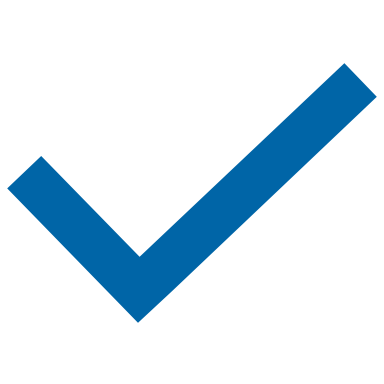 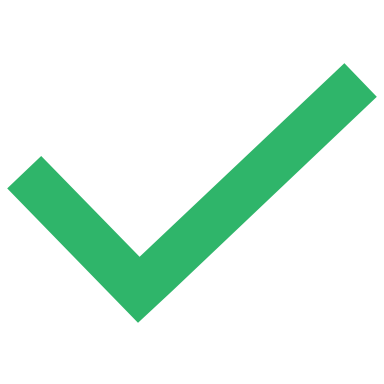 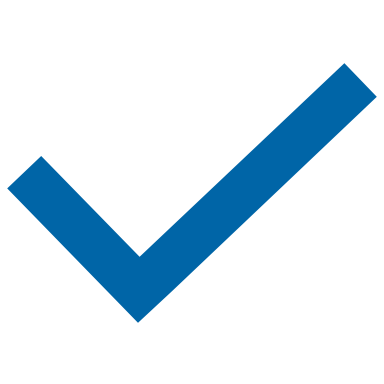 7
Что еще может компания предложить студентам?
Есть ли в компании стипендиальная программа для студентов?
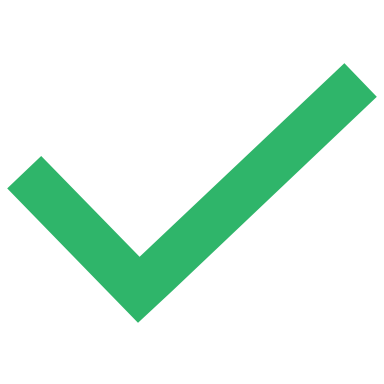 Договора на обучение

Стажировка с трудоустройством

Производственные практики

Молодежные мероприятия
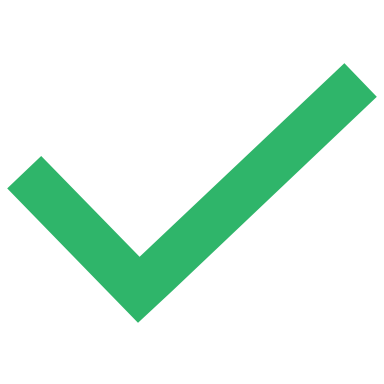 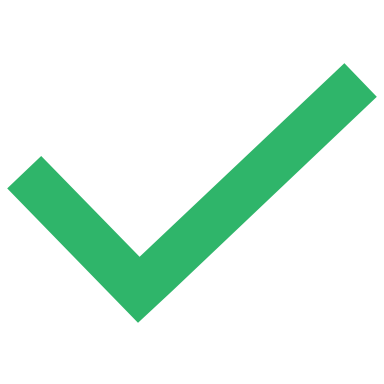 Да (67%)

Нет (33%)
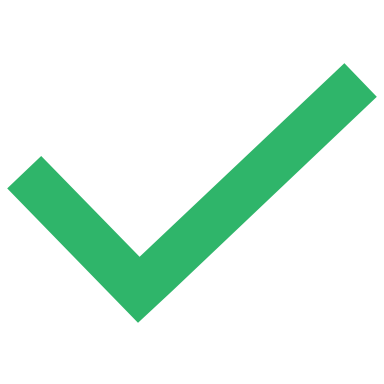 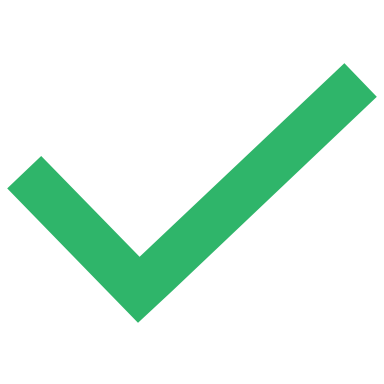 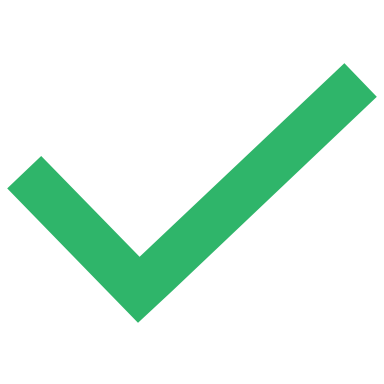 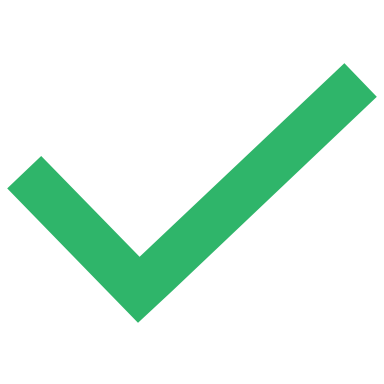 Профильные классы
У некоторых компаний есть методы поддержки детей работников компаний и именные стипендии в вузах
8
Как компания подбирает студентов для целевого обучения и стипендиатства?
Дети работников компании (100%)

Выпускники специализированных классов (60%)

Выпускники школ в регионе присутствия (60%)
Победители олимпиад по физике и математике (40%)

Победители федеральных мероприятий (40%)

Средний балл аттестата не ниже 4,3 (20%)

Участники корпоративных проектов (10%)
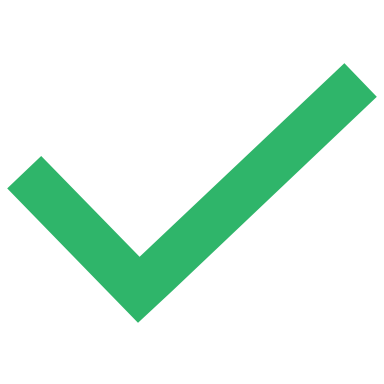 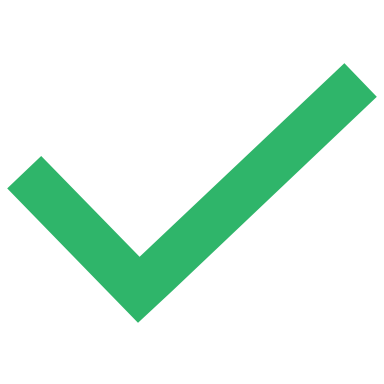 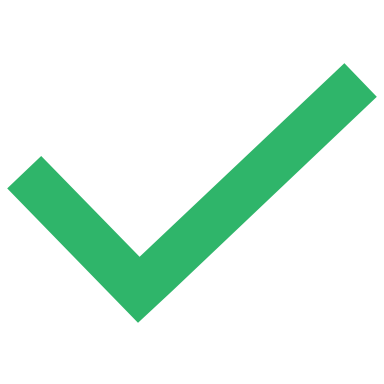 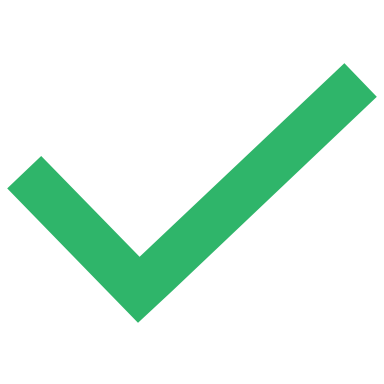 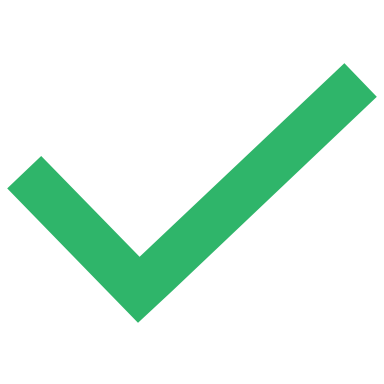 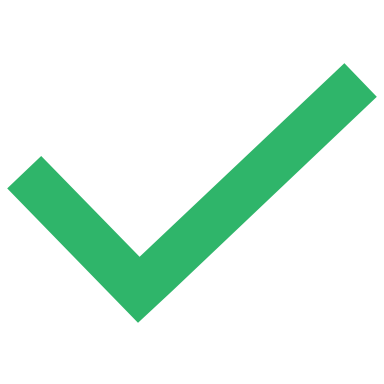 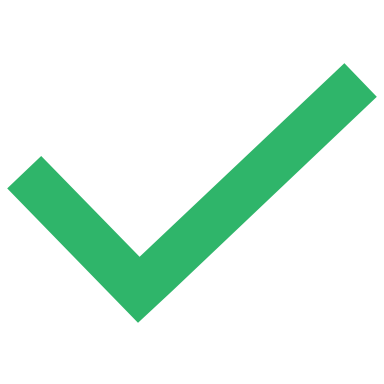 Некоторые школьники и родители самостоятельно «выходят на компанию» и просят рассмотреть возможность «целевого обучения»
9
Какие студенты поступают в вузы:
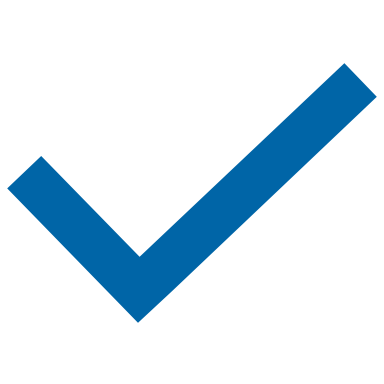 Победитель олимпиад (39%)

Ребенок сотрудников отраслевой компании (18%)

Победитель молодежных федеральных проектов (9%)

Выпускник специализированного класса (5%)
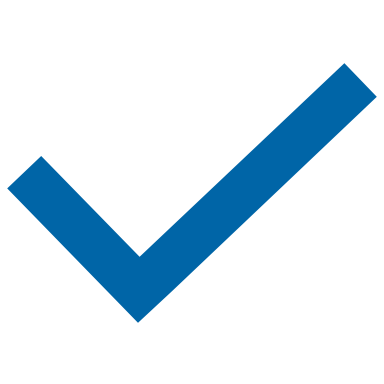 Другие преференции (29%):

Особые права при зачислении;

Золотая медаль;

Сто баллов по ЕГЭ;

Льготные места;

Дополнительные баллы к ЕГЭ.
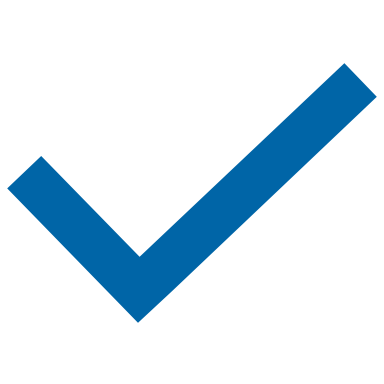 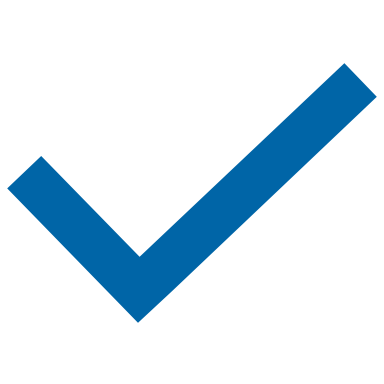 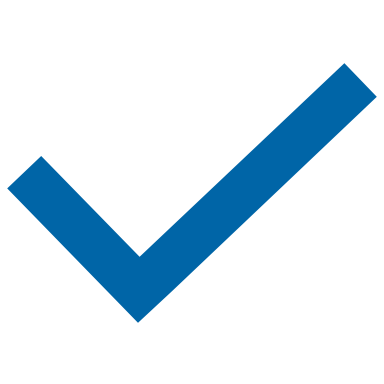 10
Студентом целевой формы обучения или стипендиатом какой компании вы хотели бы стать?
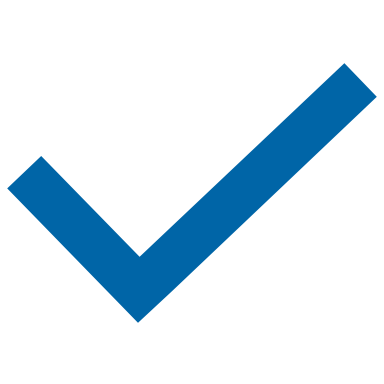 Газпром

ЯТЭК

СИБУР

Т Плюс

Мосэнерго

Интер РАО


НИПИГАЗ
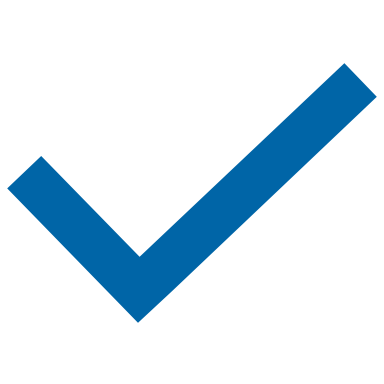 РусГидро

Распадская

Россети

Транснефть

Росатом

Системный оператор Единой энергетической системы
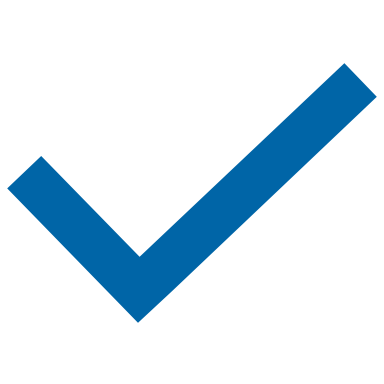 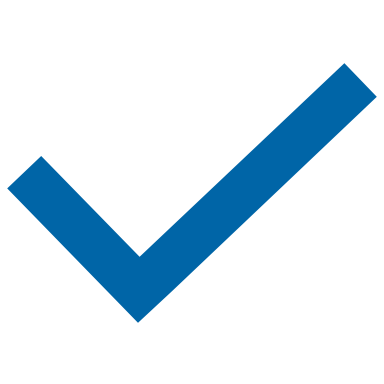 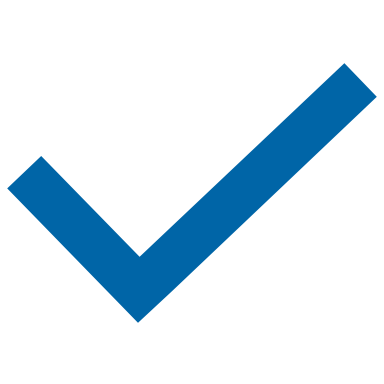 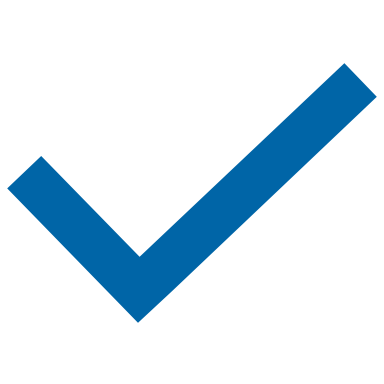 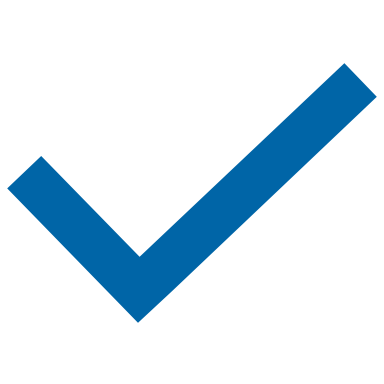 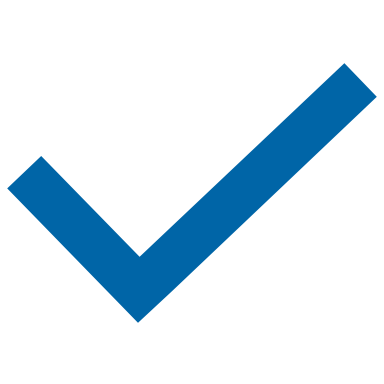 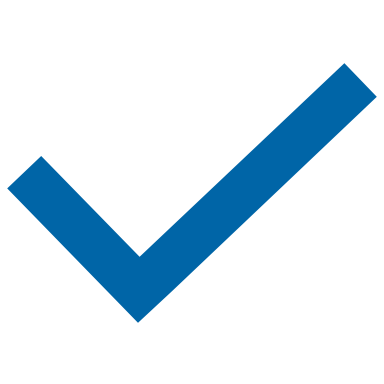 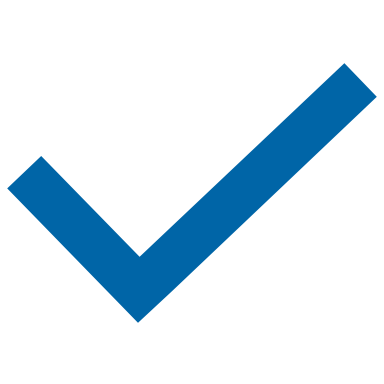 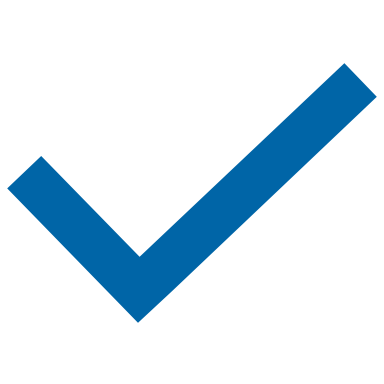 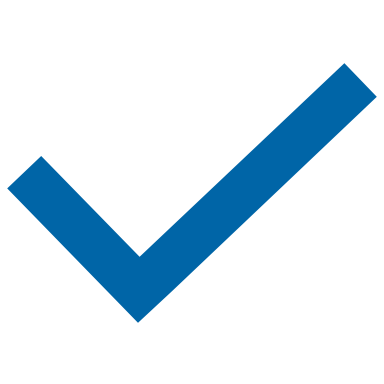 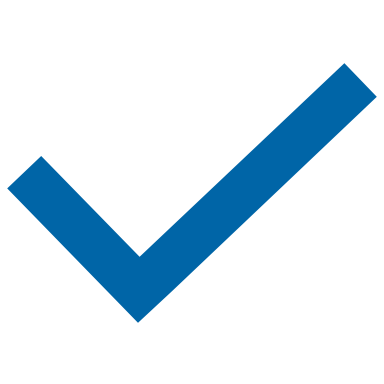 11
Со сколькими вузами работает компания?
Со сколькими вузами заключено соглашение?
Проводит ли компания тестирование выпускников?
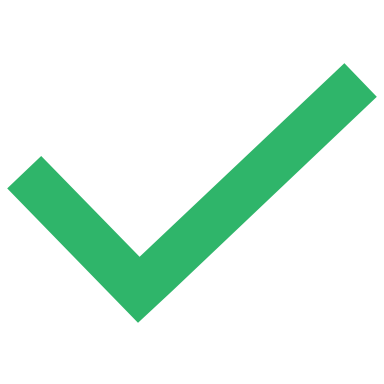 Более 50 (32%)

От 31 до 40 (17%)

От 21 до 30 (17%)

От 11 до 20 (17%)

До 5 (17%)
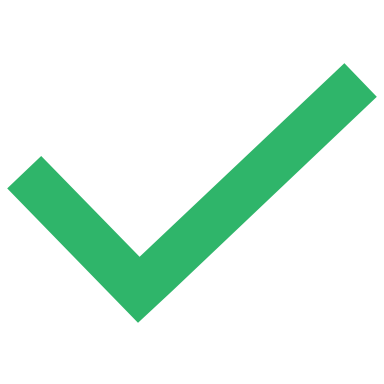 Более 50 (17%)

От 21 до 60 (17%)

От 11 до 20 (17%)

До 10 (49%)
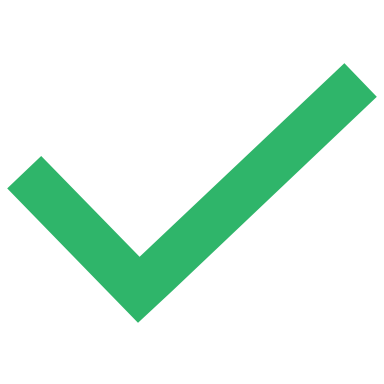 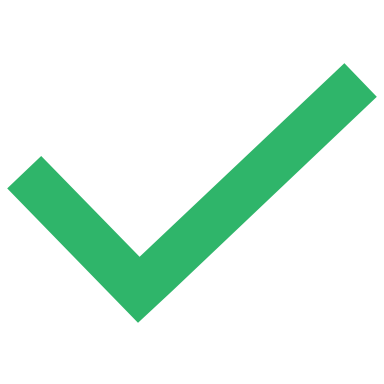 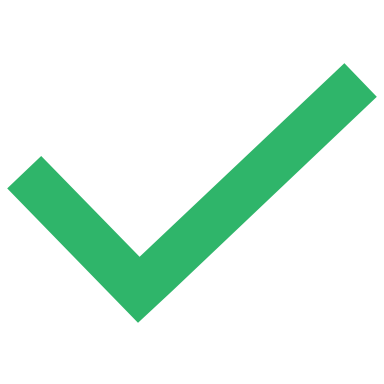 Нет (67%)

Да (33%)
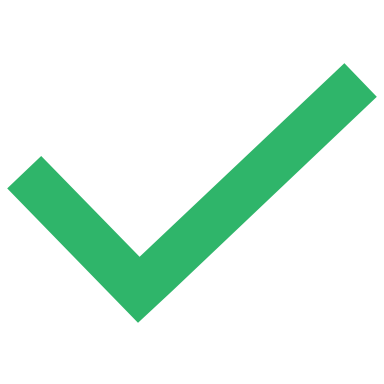 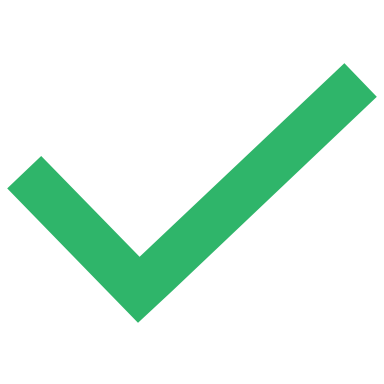 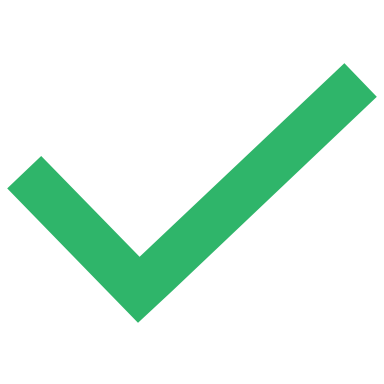 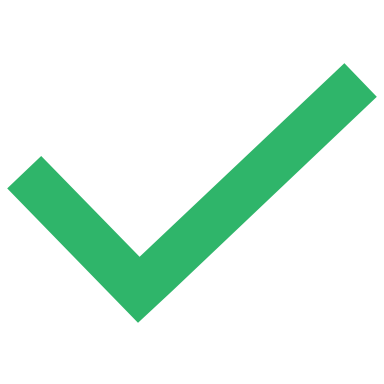 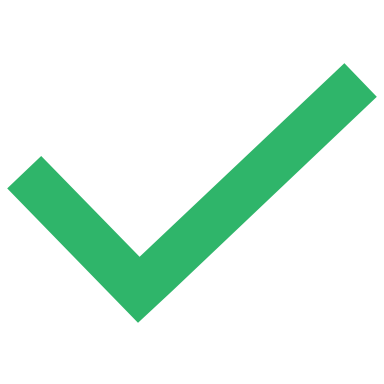 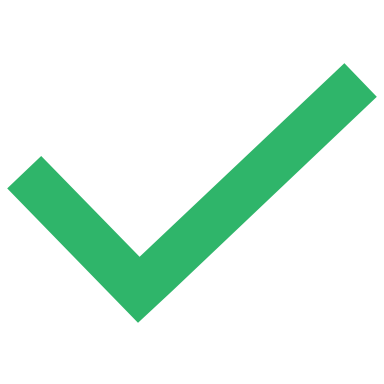 17 вузов
Некоторые из опрошенных компаний работают с более чем 100 вузами России
среднее количество
12
ТОП-10 вузов, откуда компания принимает студентов инженерно-технических специальностей на работу
Уральский федеральный университет (50%)

Южно-Российский государственный политехнический университет им. Платова (33%)

Казанский государственный энергетический университет (33%)

Северо-Кавказский федеральный университет (33%)

Северо-Восточный федеральный университет им. Аммосова (33%)
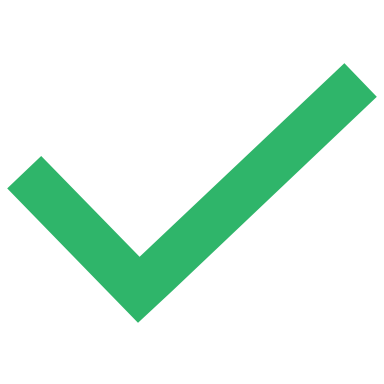 Томский политехнический университет (50%)

Московский энергетический институт (50%)

Санкт-Петербургский политехнический университет Петра Великого (50%)

Сибирский федеральный университет (50%)

Ивановский государственный энергетический университет (50%)
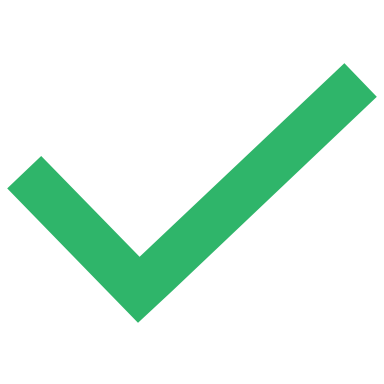 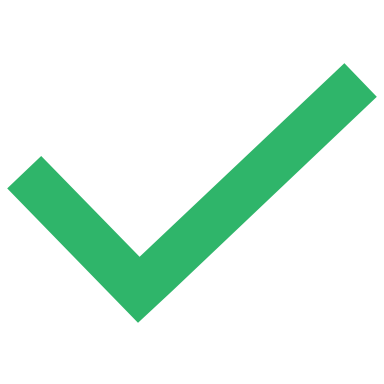 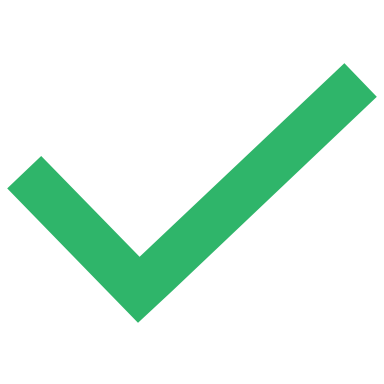 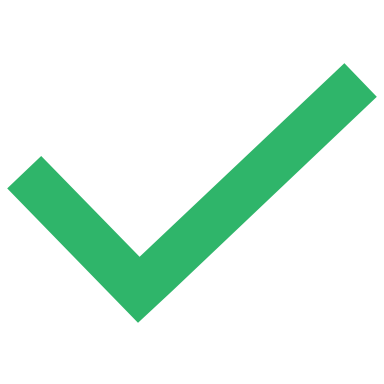 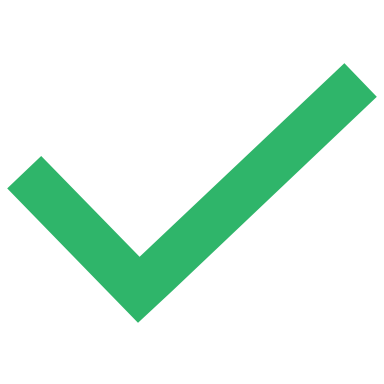 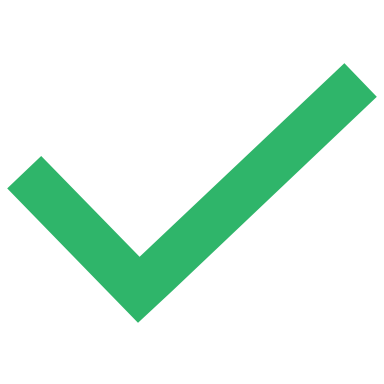 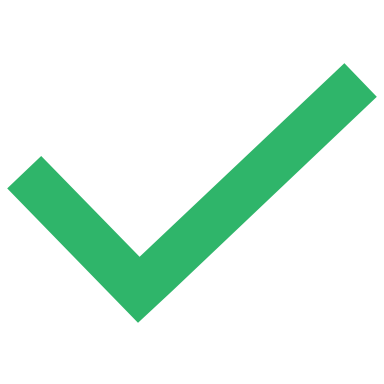 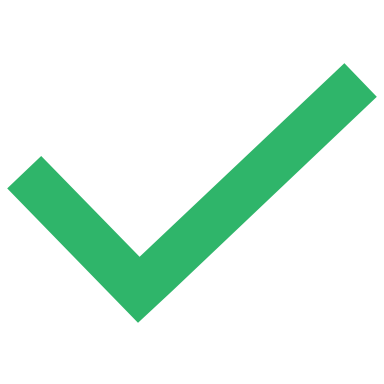 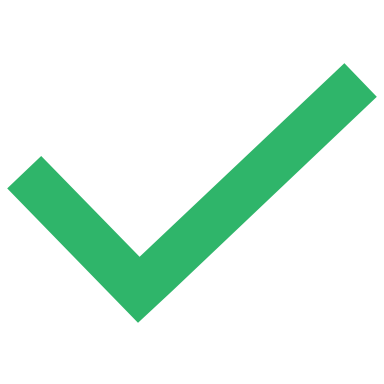 13
Знаете ли вы, с какими компаниями сотрудничает ваш вуз?
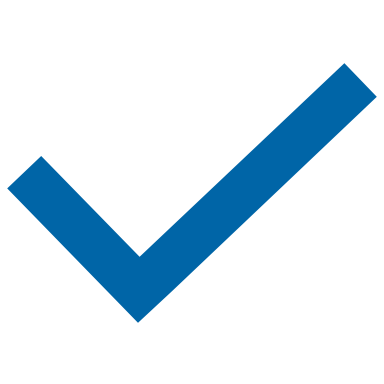 Росатом

Роснефть

Россети

Газпром

Системный оператор Единой энергетической системы

Норникель

ФосАгро
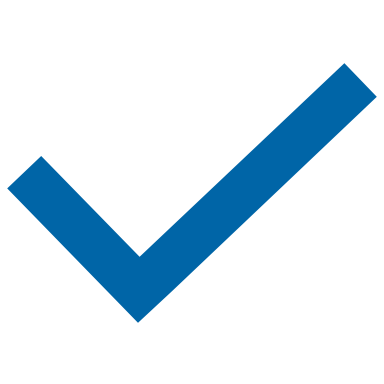 СИБУР

Полиметалл

БелАЗ

СВЭЛ

ТатЭнерго

ТМК

Лукойл
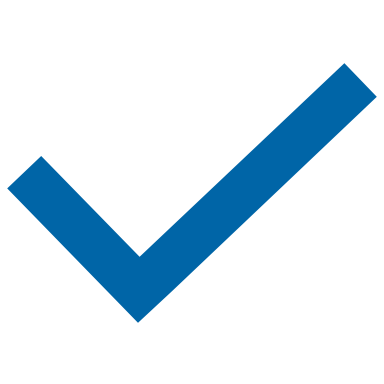 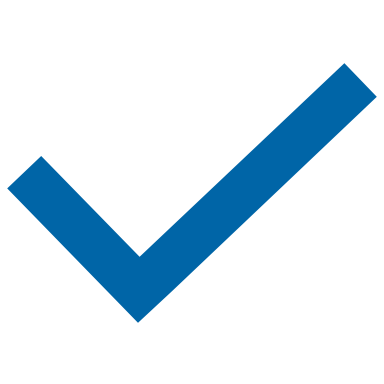 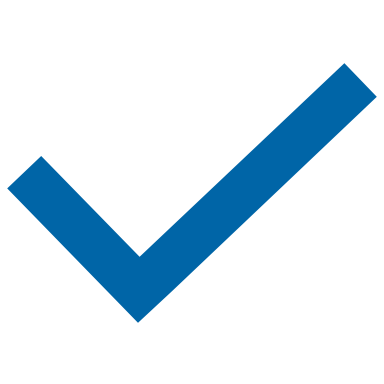 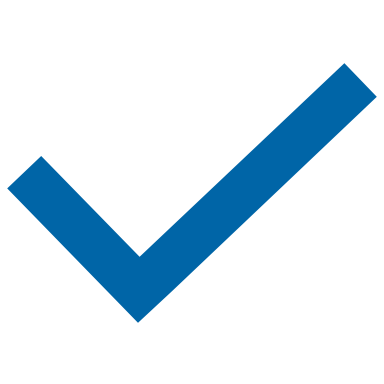 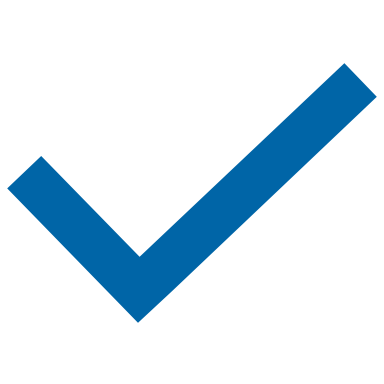 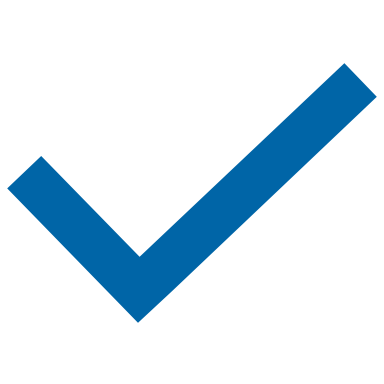 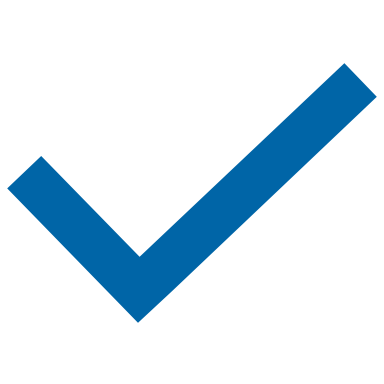 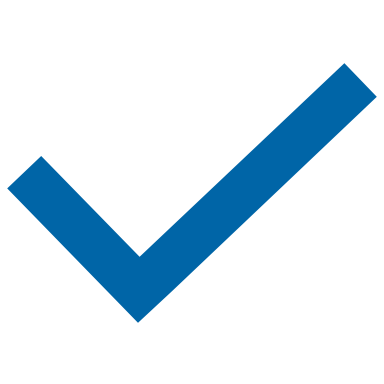 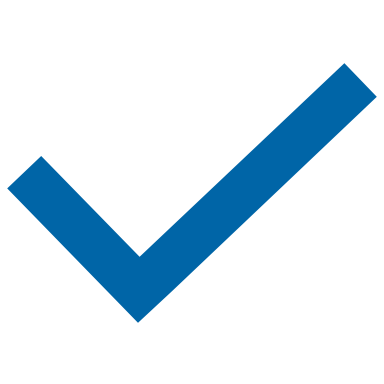 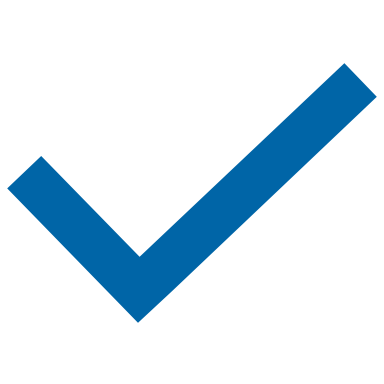 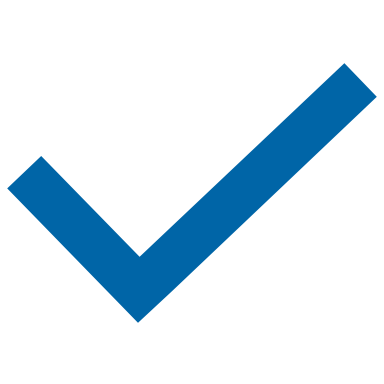 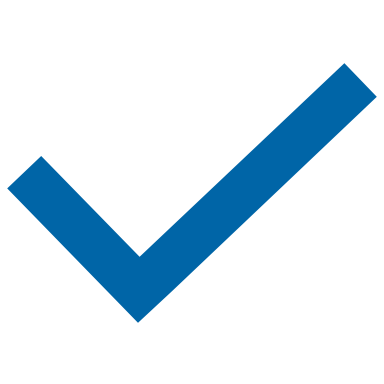 14
Проводит ли компания собственные студенческие мероприятия на базе вузов?
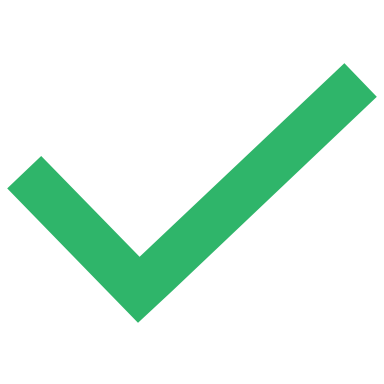 Дни открытых дверей

Дни компании

Конференции

Лекции и форсайт-сессии

Ярмарки вакансий

Зона компании в вузе

Конкурсы проектов

Энергошколы

Корпоративные кейс-чемпионаты
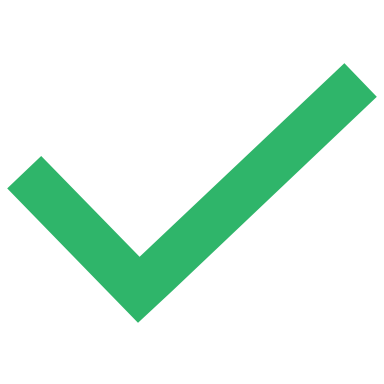 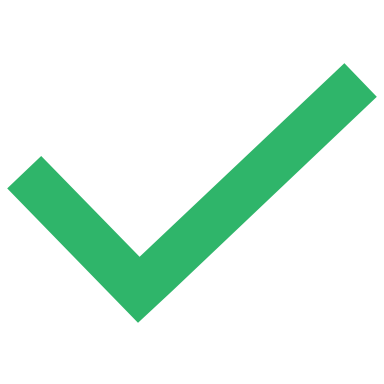 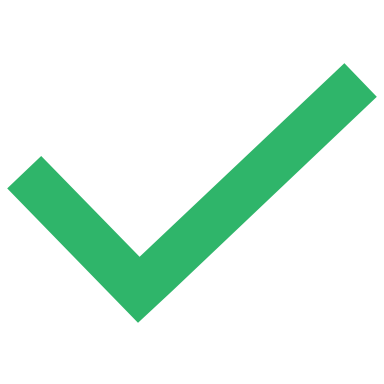 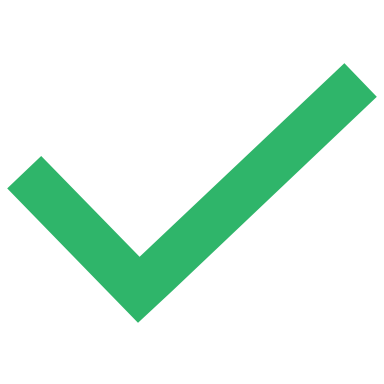 Да (67%)

Нет (33%)
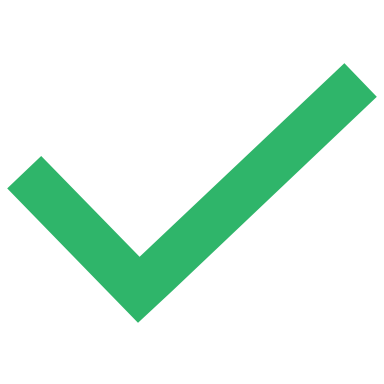 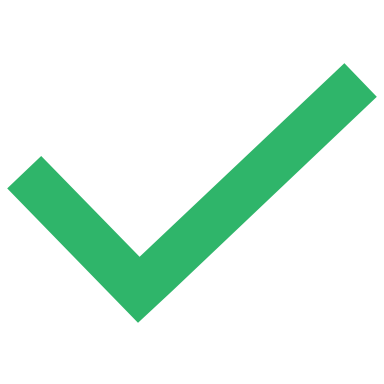 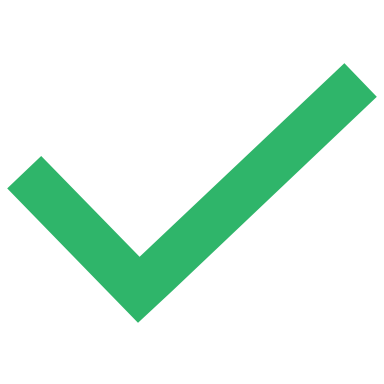 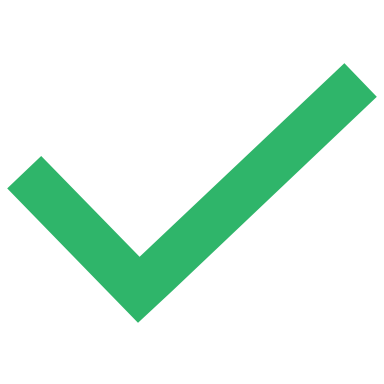 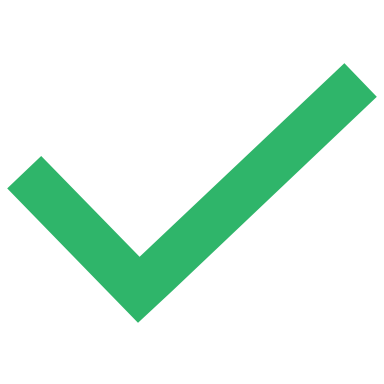 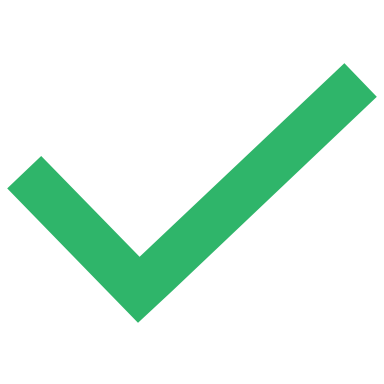 15
Как часто в вузе проходят мероприятия, организованные отраслевыми компаниями?
Вообще не проходят (6%)

Иное (3%):

Раз или два в год проводятся общеуниверситетские мероприятия, на которые приглашаются компании
Несколько раз в год (52%)

Я не в курсе (22%)

Ежемесячно (17%)
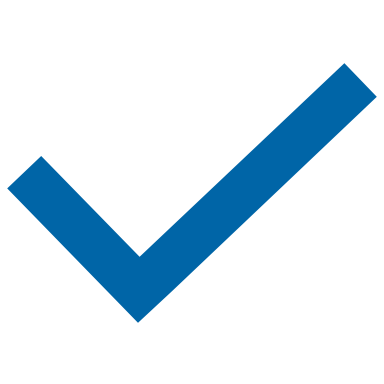 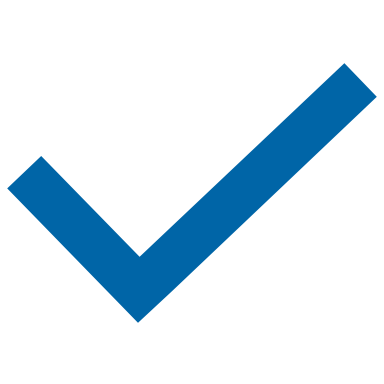 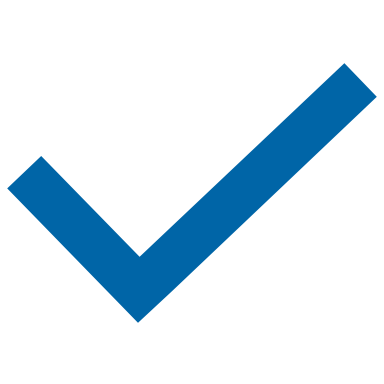 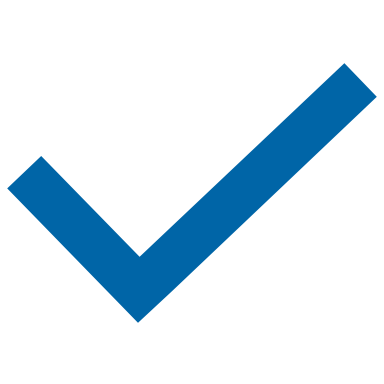 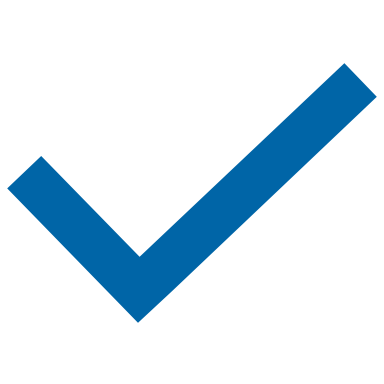 16
Организована ли собственная кафедра компании в вузе?
Сотрудничает ли компания с вузами в формировании учебных программ?
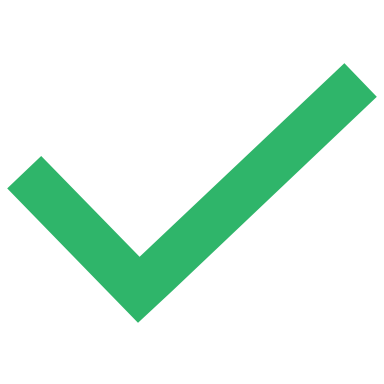 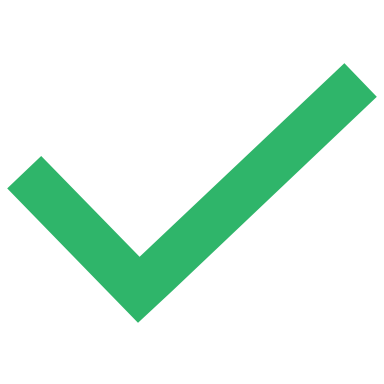 Да (67%)

Нет (33%)
Да (67%)

Нет (33%)
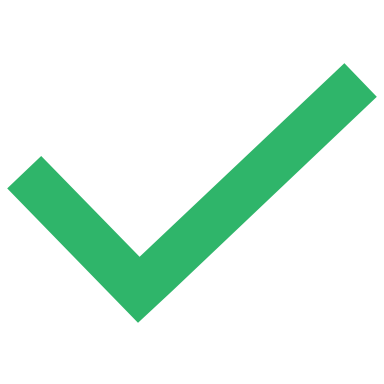 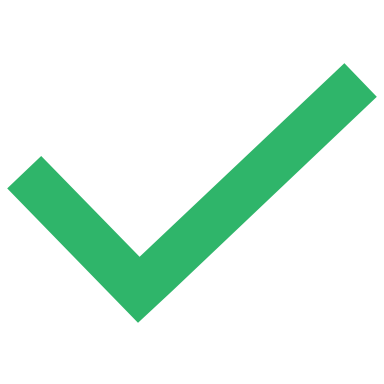 Некоторые компании на регулярной основе консультируют вузы по формированию новых учебных программ и имеют собственные базовые кафедры по программам бакавриата/специалитета/магистратуры
17
Существует ли взаимодействие студентов и компаний с центрами карьеры в вузах, эффективно ли оно?
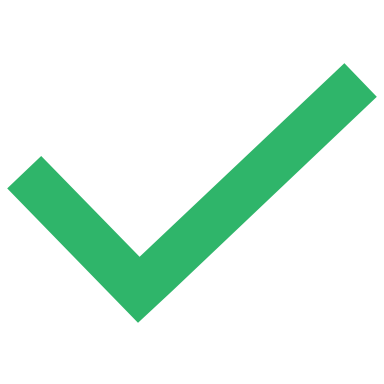 Да (67%)

Начинают сотрудничество (17%)

Нет (17%)
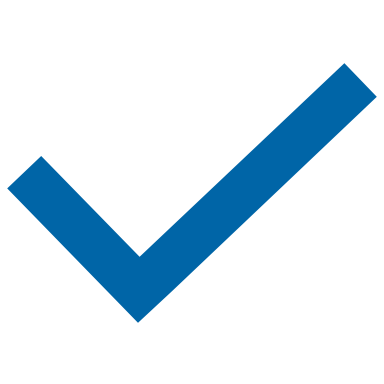 Да (54%)

Не знаю (41%)

Нет (5%)
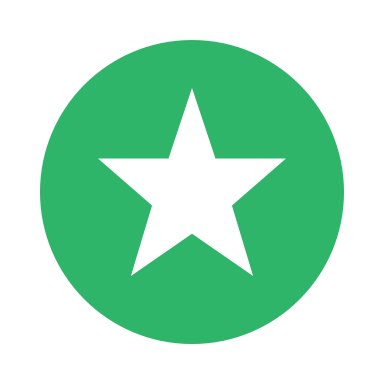 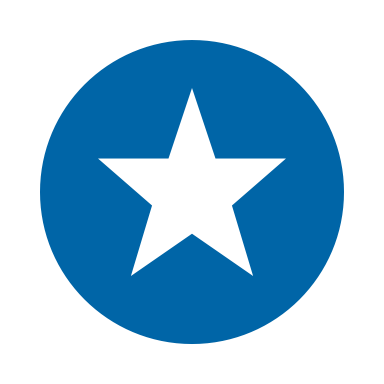 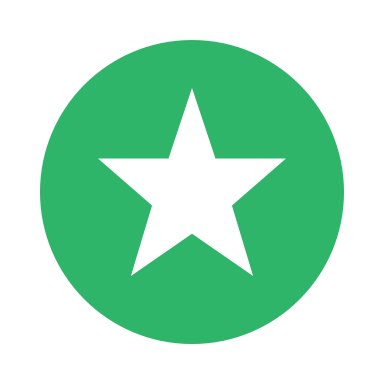 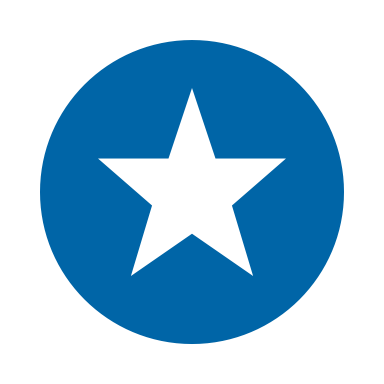 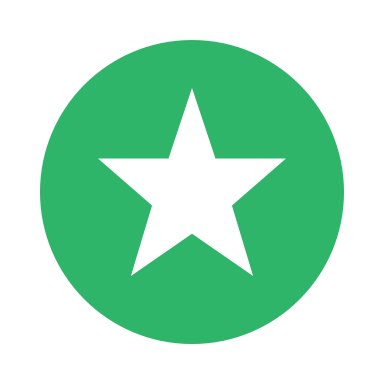 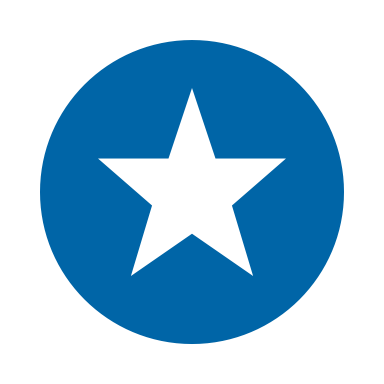 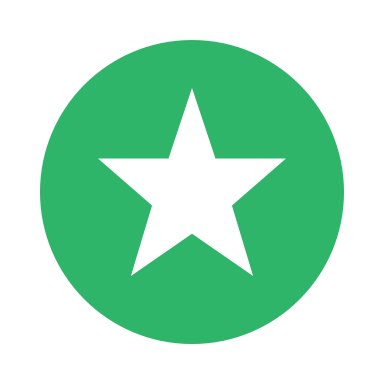 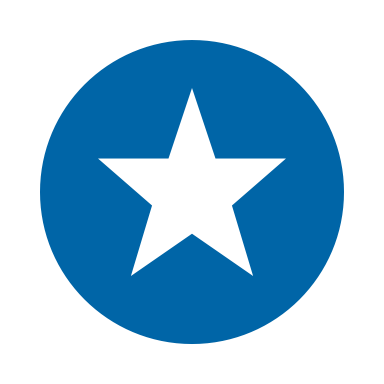 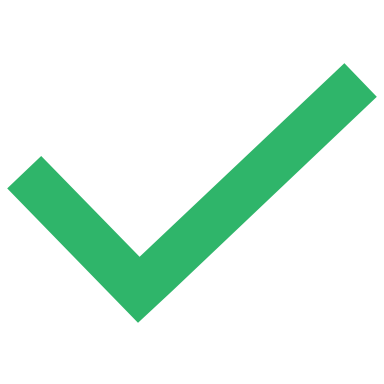 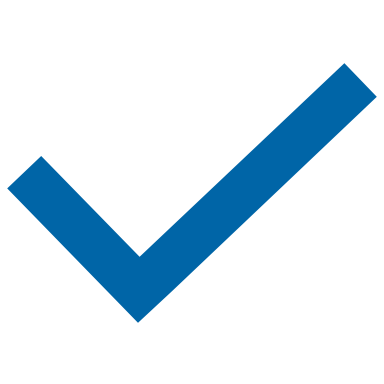 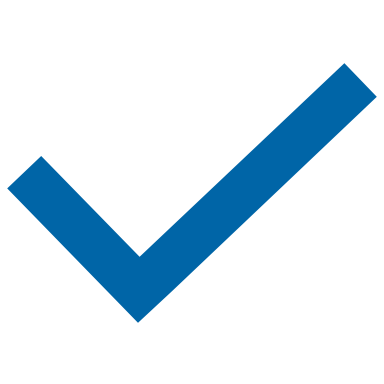 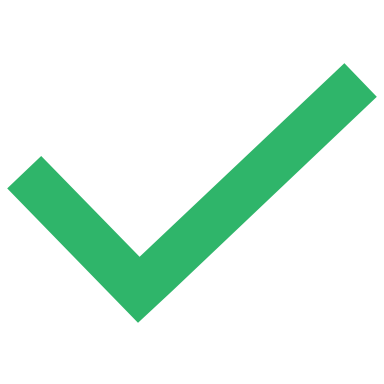 18
Проходят ли студенты производственную практику?
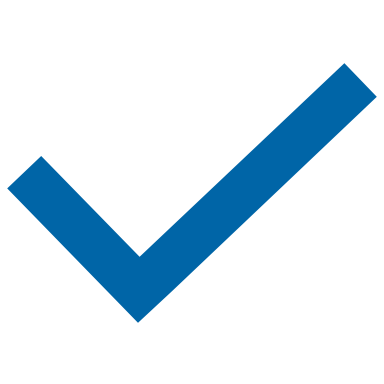 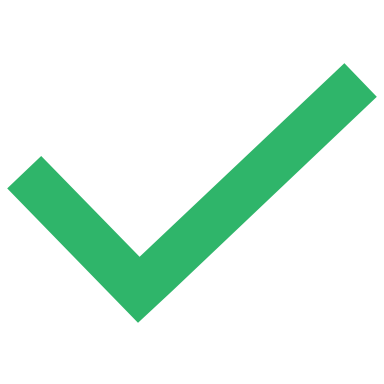 Да (72%)

Нет (28%)
Да (100%)

Нет (0%)
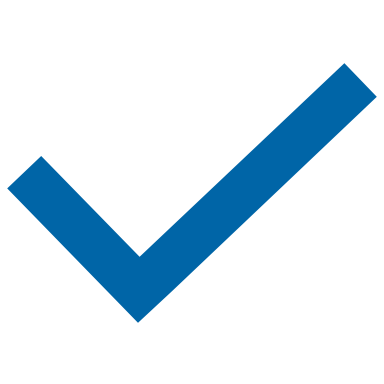 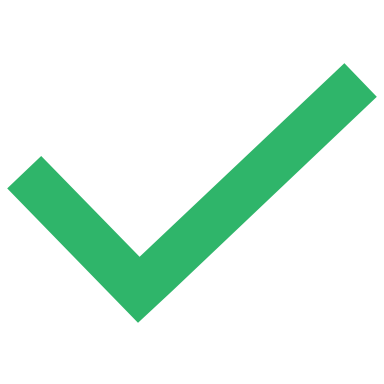 Часть компаний-респондентов оплачивают практику
19
Внешний кадровый резерв компании: существует и входите ли вы в него?
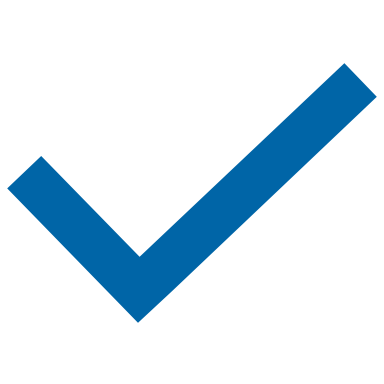 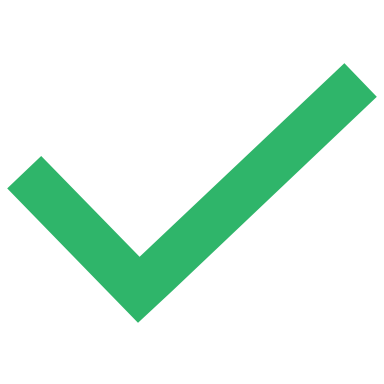 Нет (70%)

Да (30%)
Да (67%)

Нет (33%)
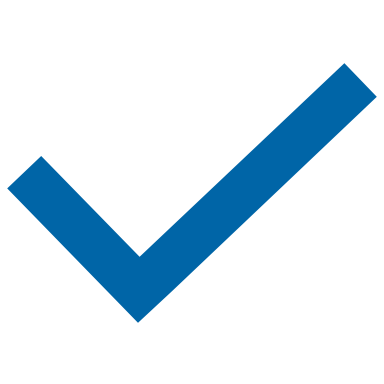 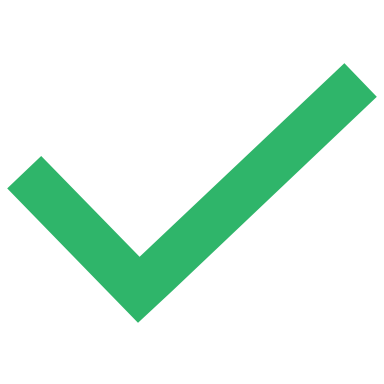 В опрошенных компаний в качестве «базы» кадрового резерва использует таблицы Excel
20
Студенческие мероприятия федерального уровня, с помощью которых можно попасть в отраслевую компанию на практику/работу
Проекты под эгидой Чемпионата «CASE-IN» (22%)

Конференции (22%)

Проекты компании (19%)

Проекты АНО «РСВ» (15%)

Дни карьеры (11%)

Проекты Росмола (10%)

Иное (1%)
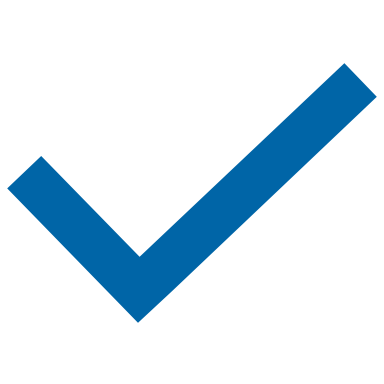 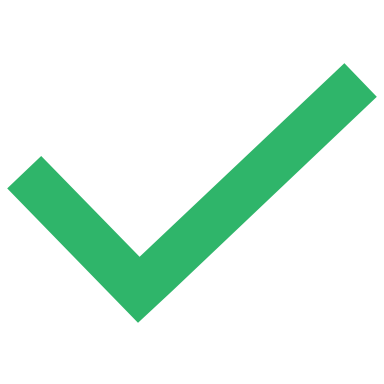 Дни карьеры (83%)

Проекты под эгидой Чемпионата «CASE-IN» (67%)

Конференции (67%)

Проекты Росмола (50%)

Проекты АНО «РСВ» (50%)

Проекты компании (33%)
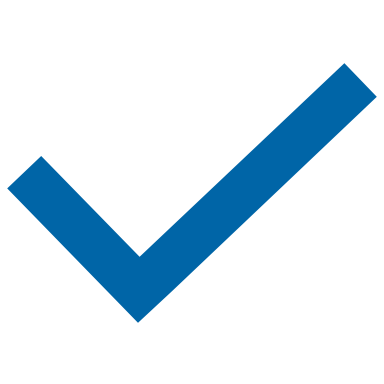 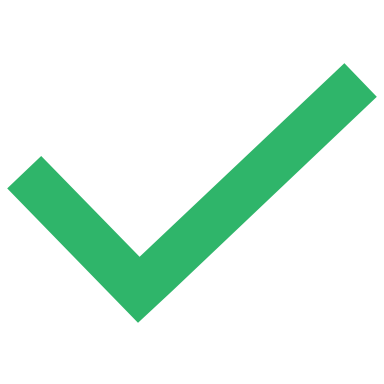 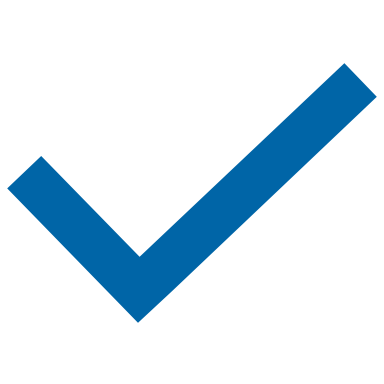 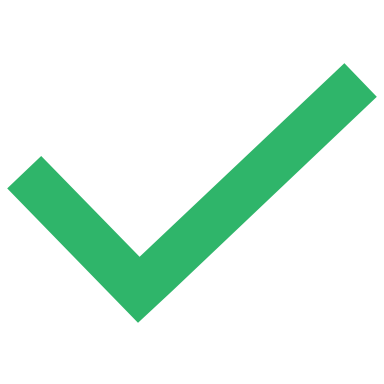 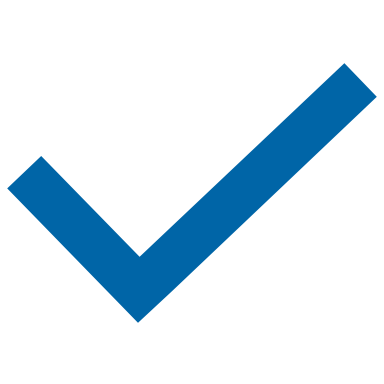 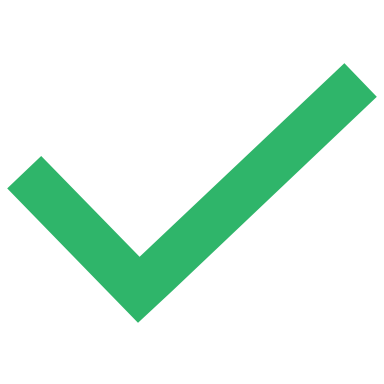 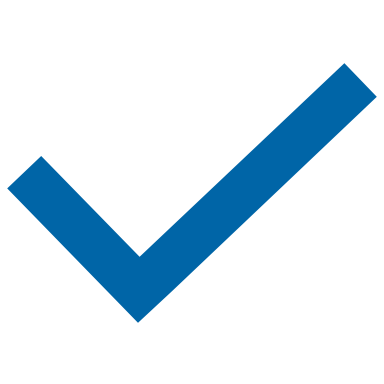 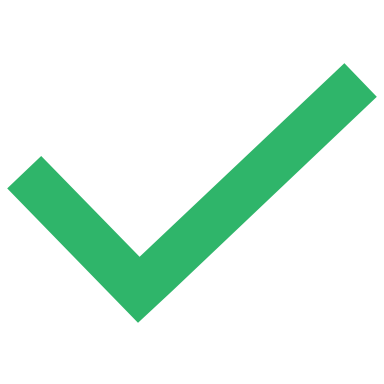 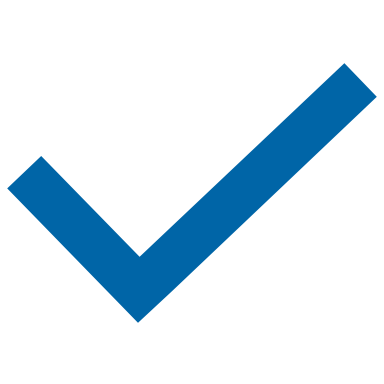 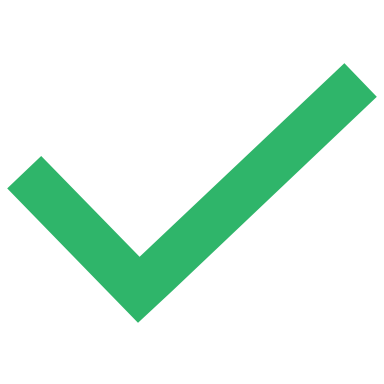 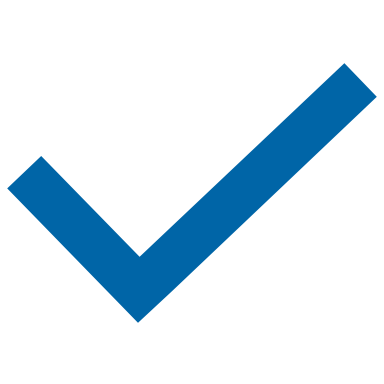 21
Имеет ли значение при приеме на работу в компанию победа и/или участие в студенческих конкурсах и мероприятиях?
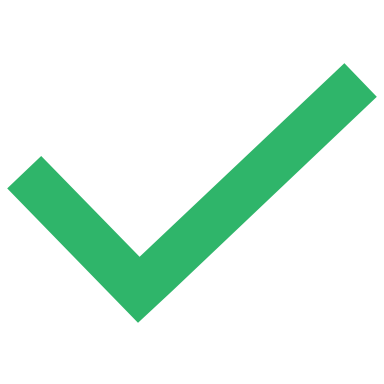 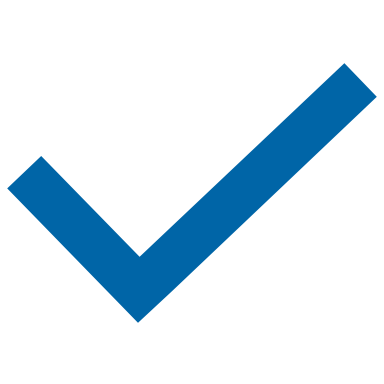 Скорее да (67%)

Скорее нет (17%)

Нет (17%)

Да (0%)
Скорее да (46%)

Да (30%)

Скорее нет (21%)

Нет (3%)
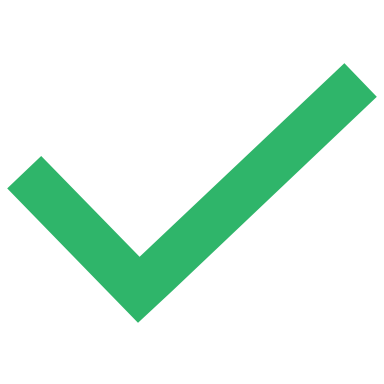 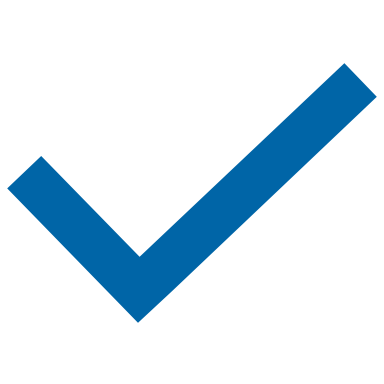 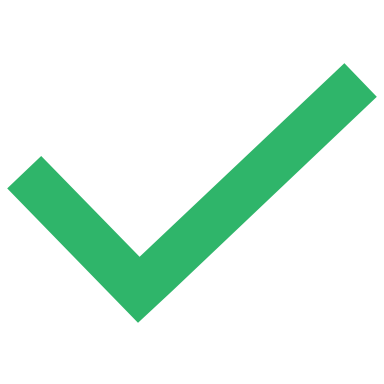 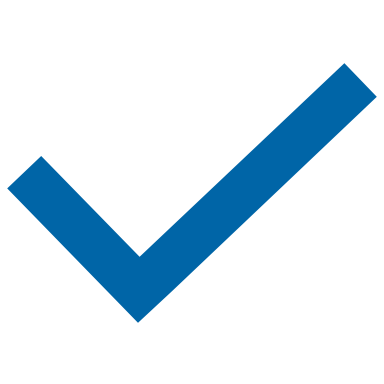 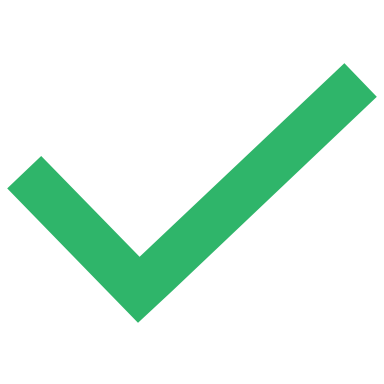 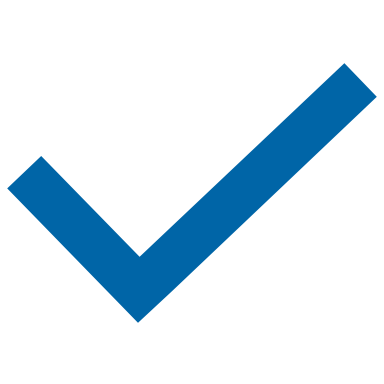 22
Существуют ли в компании критерии, которые обязательно учитываются при приеме на работу?
Существует модель компетенций молодого специалиста

Есть прозрачные должностные требования компании

Проводится интервью по компетенциям
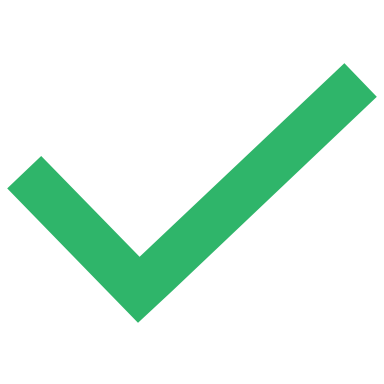 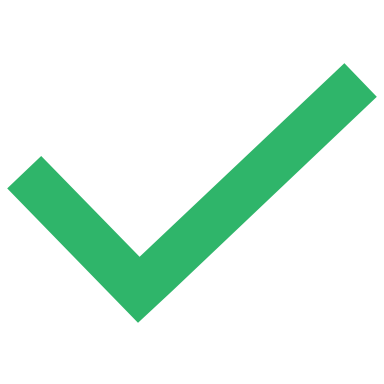 Да (50%)

Нет (50%)
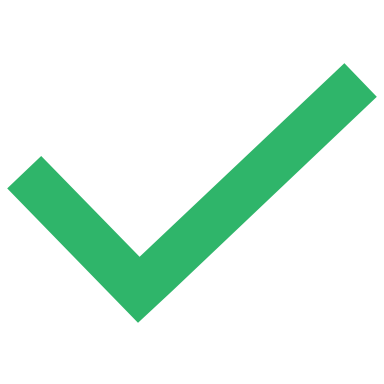 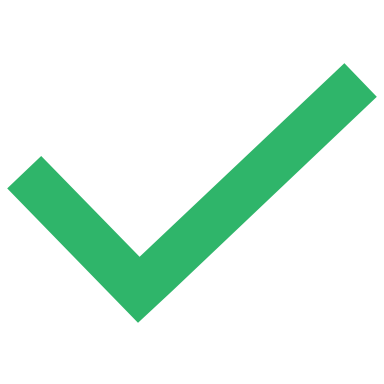 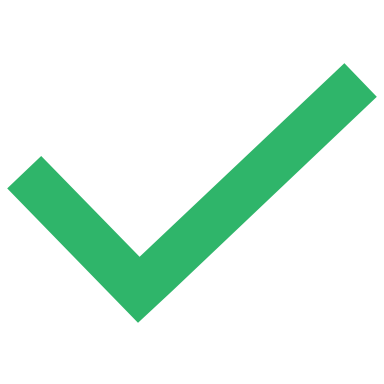 23
Предоставляются ли высокопотенциальным сотрудникам преференции и какие преференции предпочтут студенты?
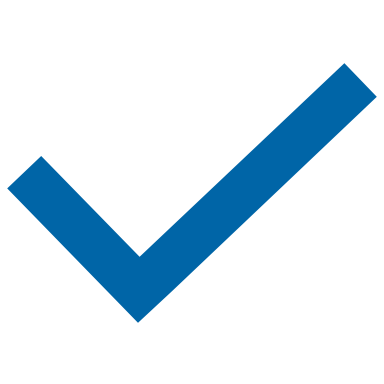 Подъемные выплаты (30%)

ДМС для работника и его семьи (28%)

Жилье (21%)

Компенсацияпереезда (11%)

Участие в поиске и оформлении жилья (9%)

Иное (1%)
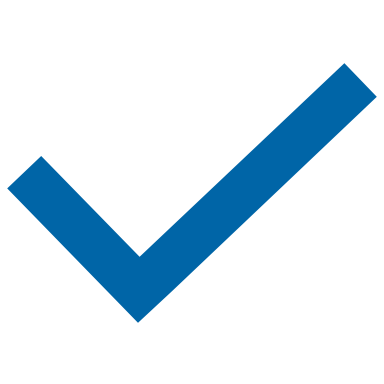 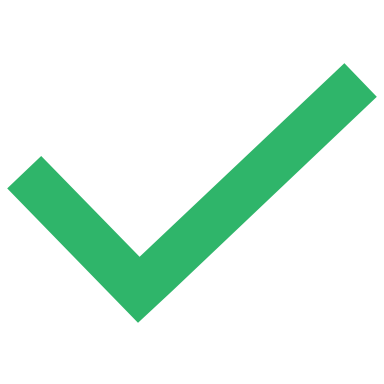 Нет (83%)

Да (17%)
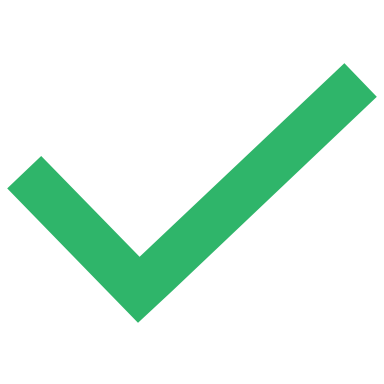 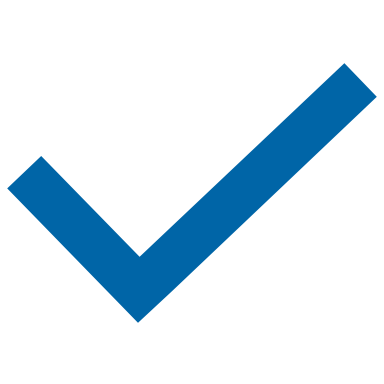 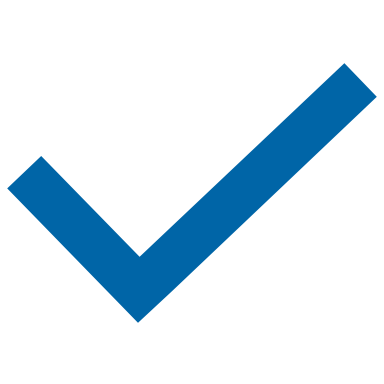 Некоторые организации вовлекает высокопотенциальных сотрудников в корпоративные мероприятия и образовательные программы для сотрудников
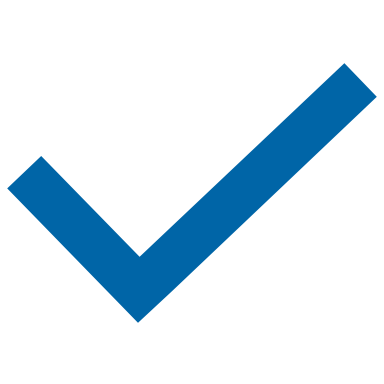 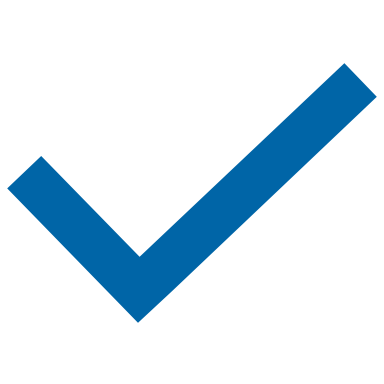 24
Существует ли в компании планирование приема выпускников на несколько лет вперед?
Горизонт планирования более 5 лет (67%)

Горизонт планирования до 5 лет (17%)

Горизонт планирования 1-2 года (17%)
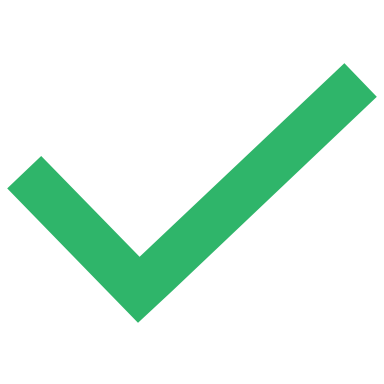 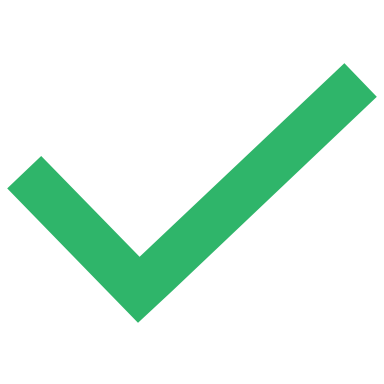 Да (100%)

Нет (0%)
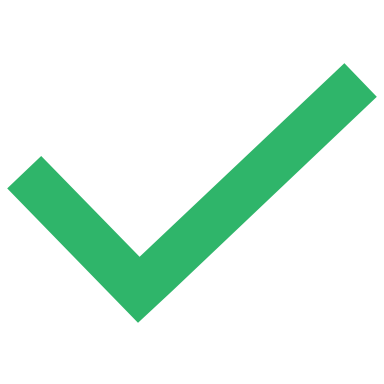 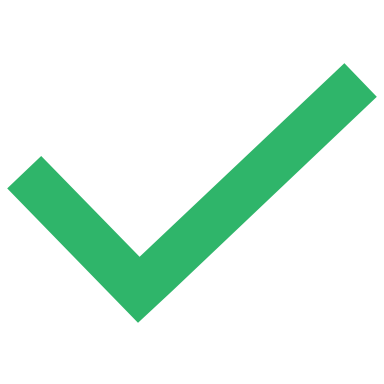 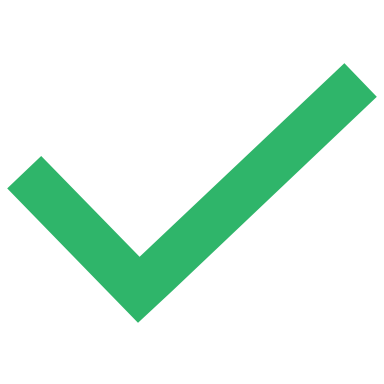 Некоторые из опрошенных компаний считают, что их горизонт планирования не носит системный характер, а какие-то уточняют план в ежегодном формате
25
Насколько сложно сегодня компании найти подходящего выпускника, а выпускнику – компанию?
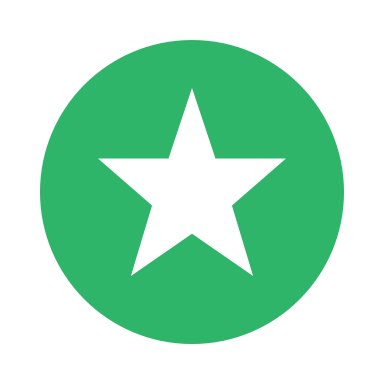 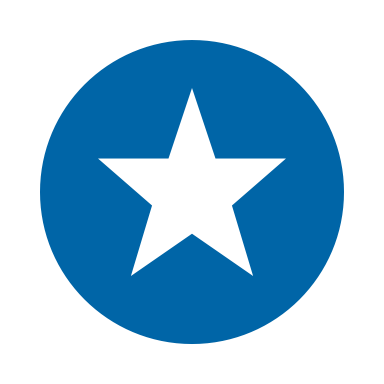 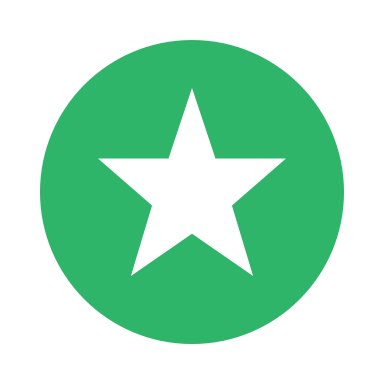 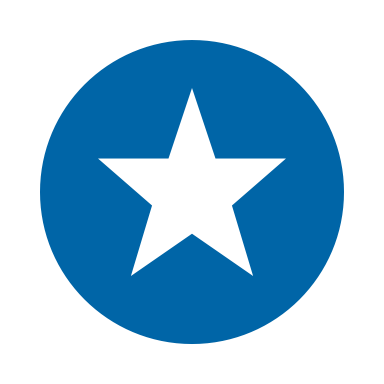 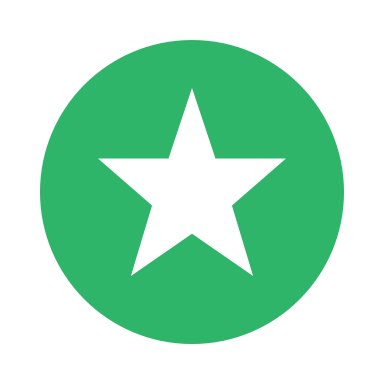 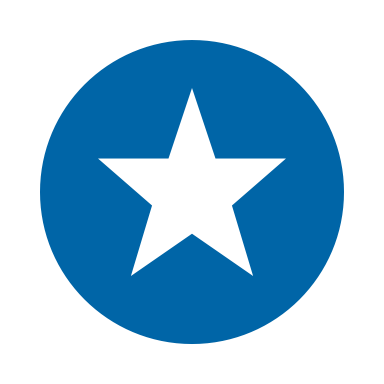 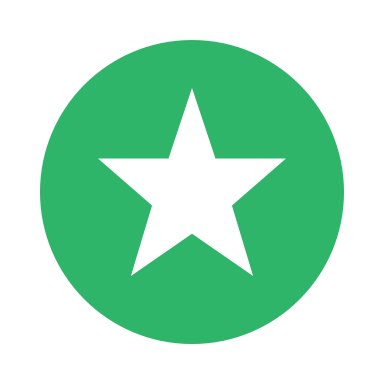 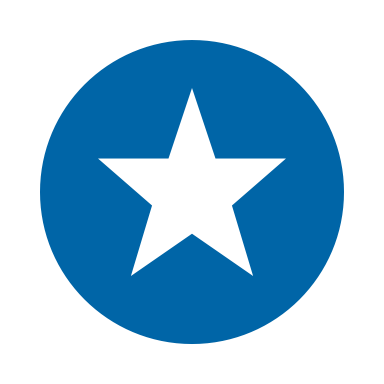 26
Назовите компанию, в которой вы бы хотели работать?
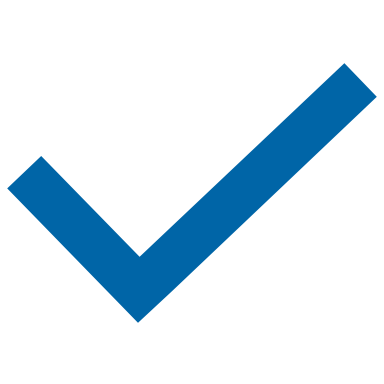 Газпром

Росатом

Россети

Системный оператор Единой энергетической системы

Интер РАО

СИБУР

Газпром нефть
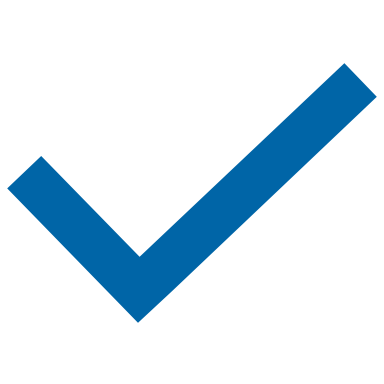 НОВАТЭК

Метрополис

Лукойл

General Electric

Минэнерго России

En+

ЯТЭК
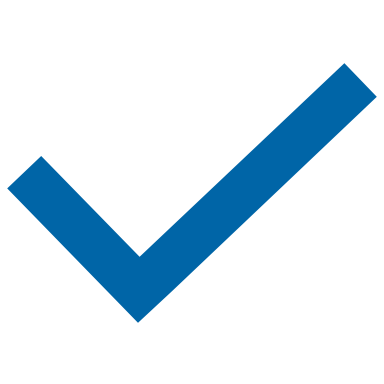 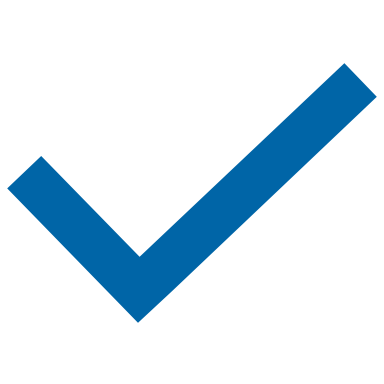 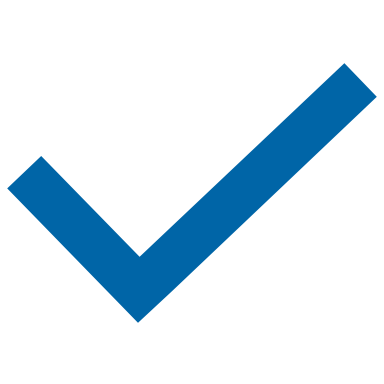 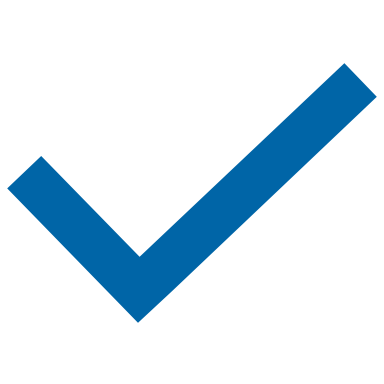 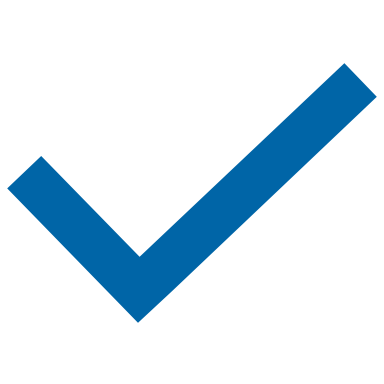 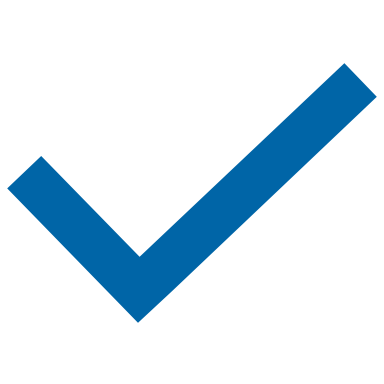 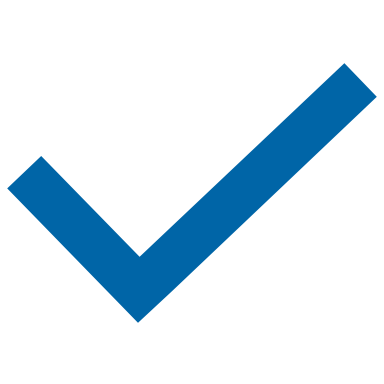 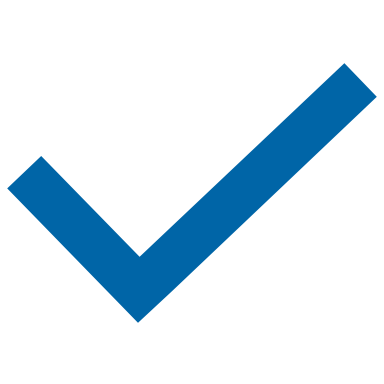 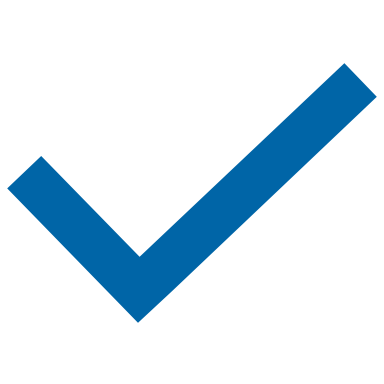 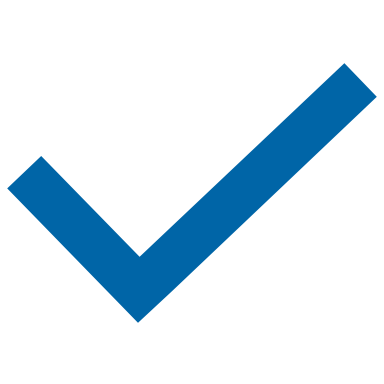 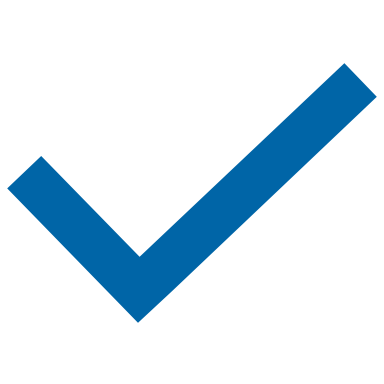 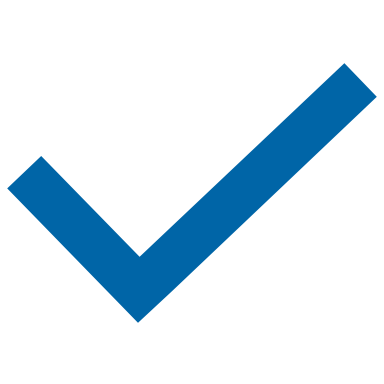 27
Как вы узнали об этих компаниях?
Из рекламы (11%)

Иное (12%):

От знакомых;

Общеизвестная компания;

Из интернета.
Из вуза (33%)

Из-за участия на мероприятии (24%)

Проходил практику или стажировку (20%)
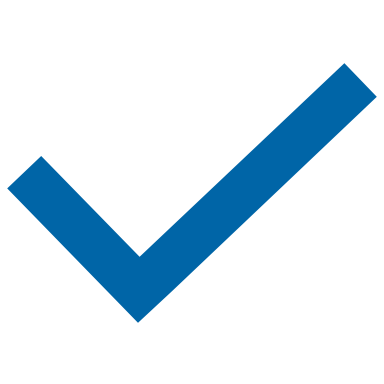 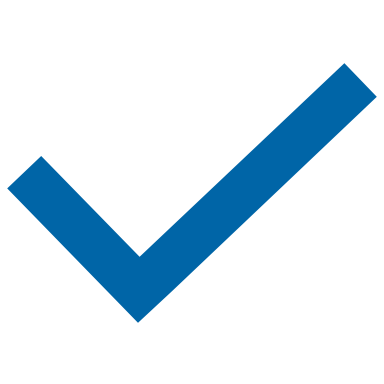 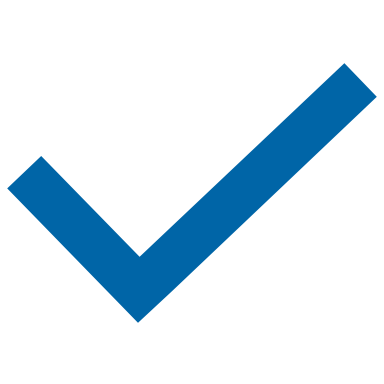 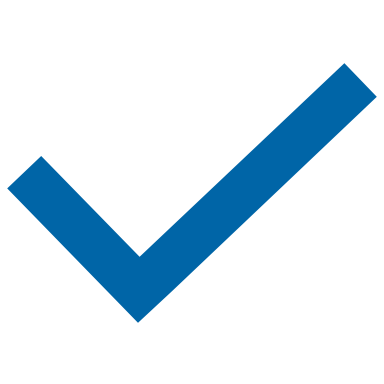 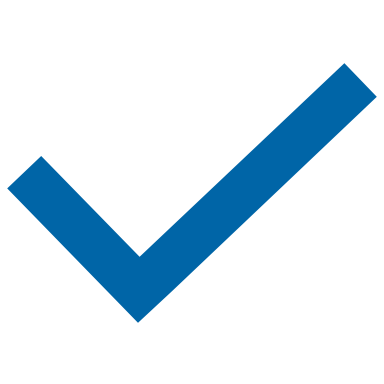 28
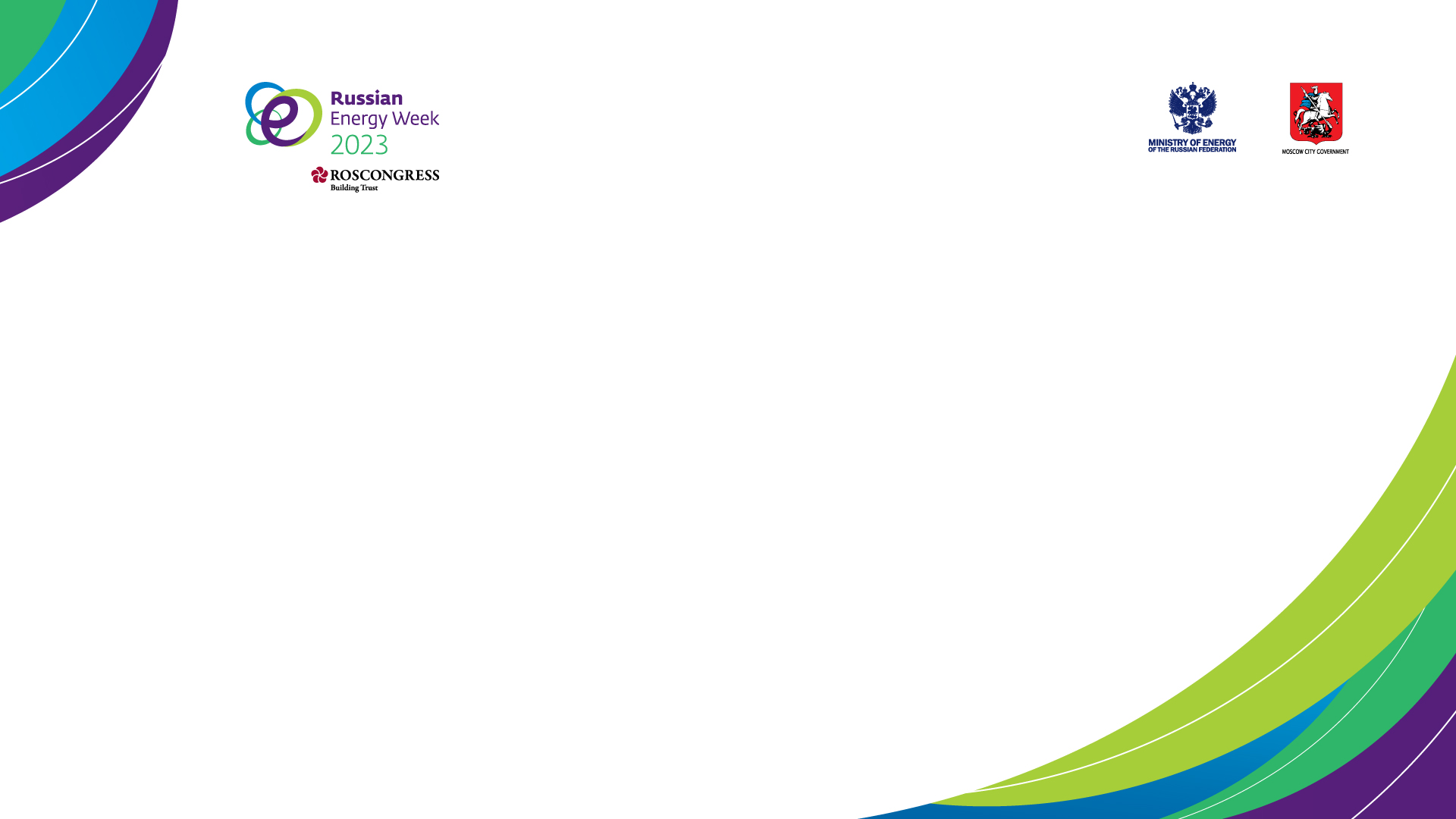 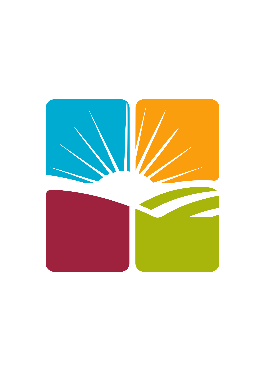 КАКИЕ ОЗАРЕНИЯ
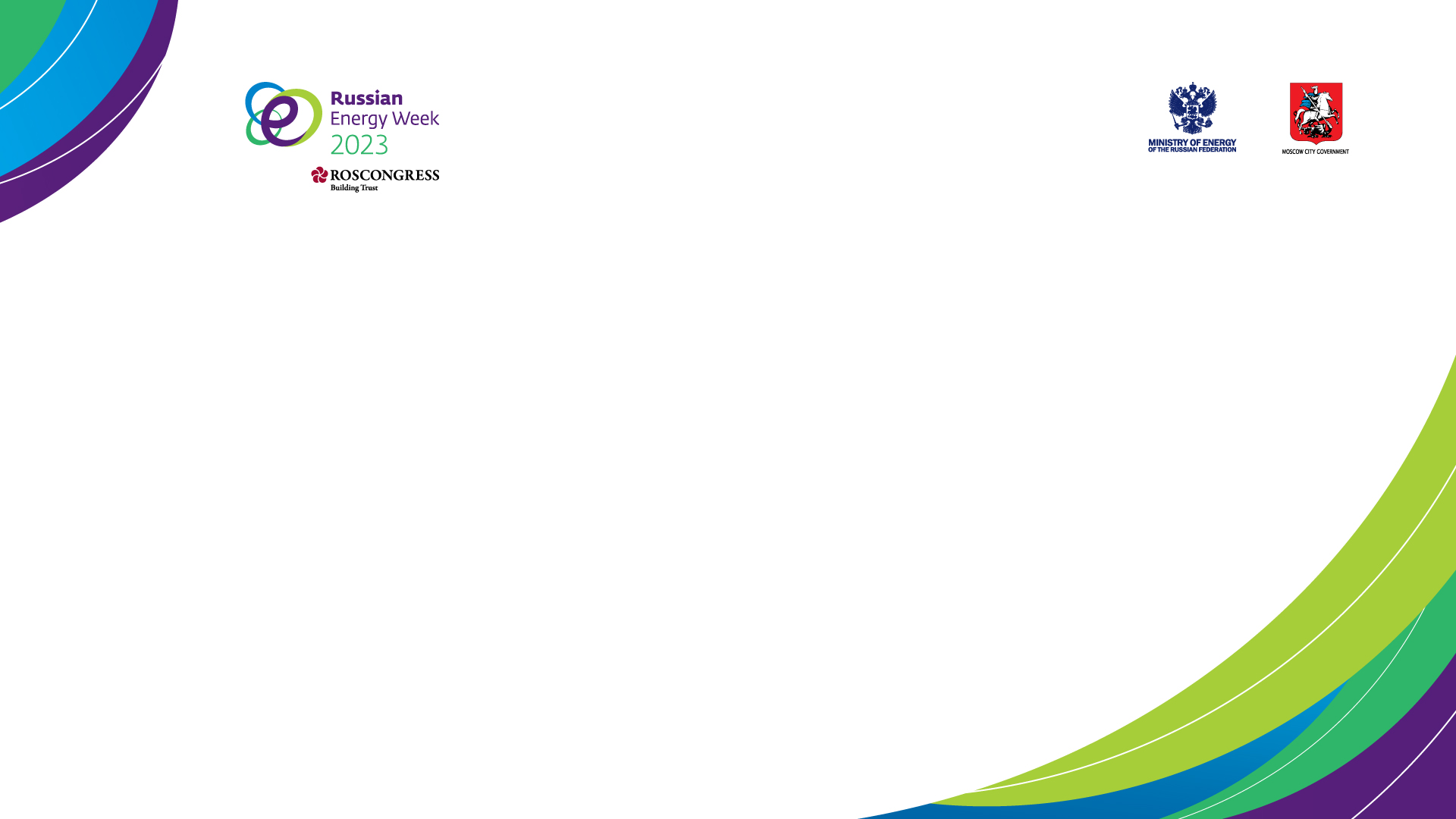 для вашей работы вы смогли
получить по итогам 
нашей сессии?